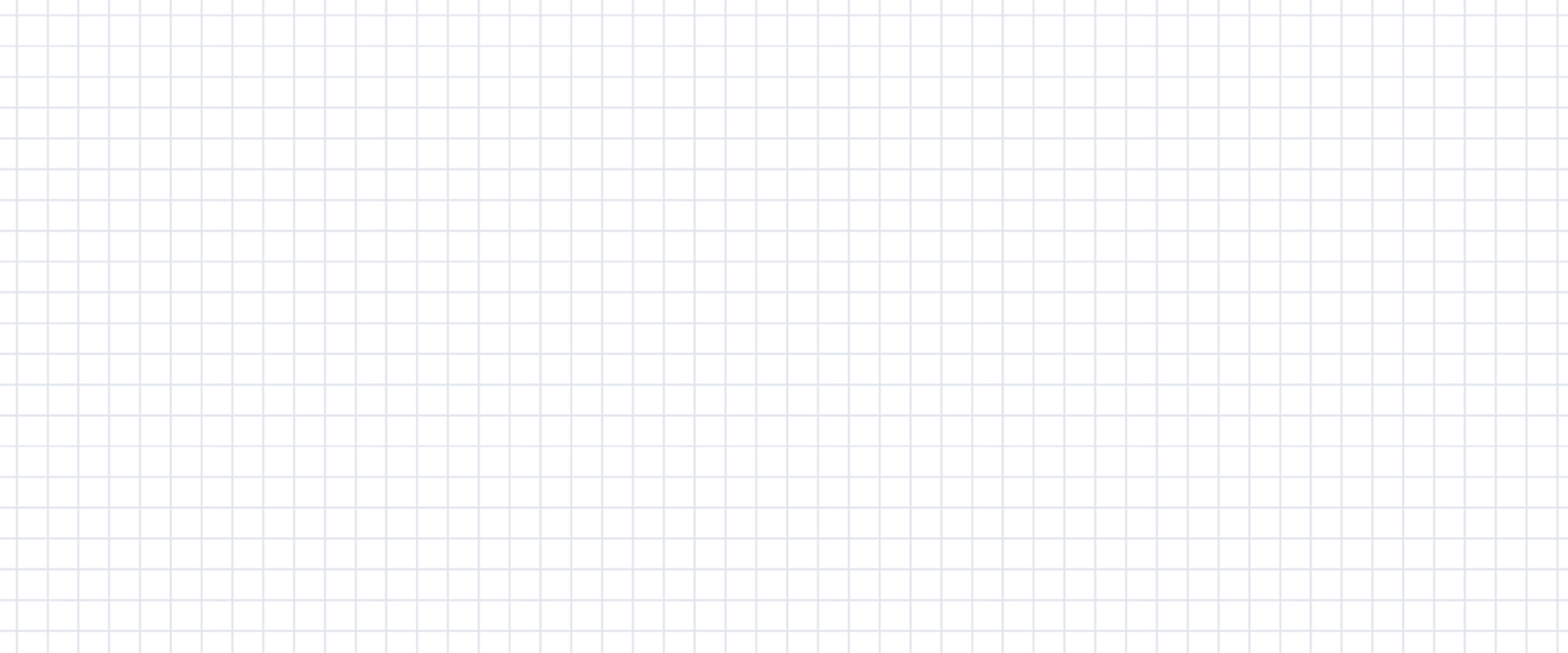 数学
职教高考新实践专题篇·
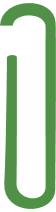 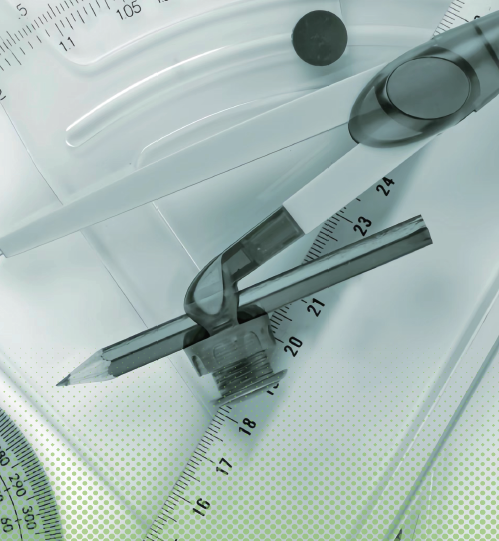 主　编　沈栩竹　祝有冰
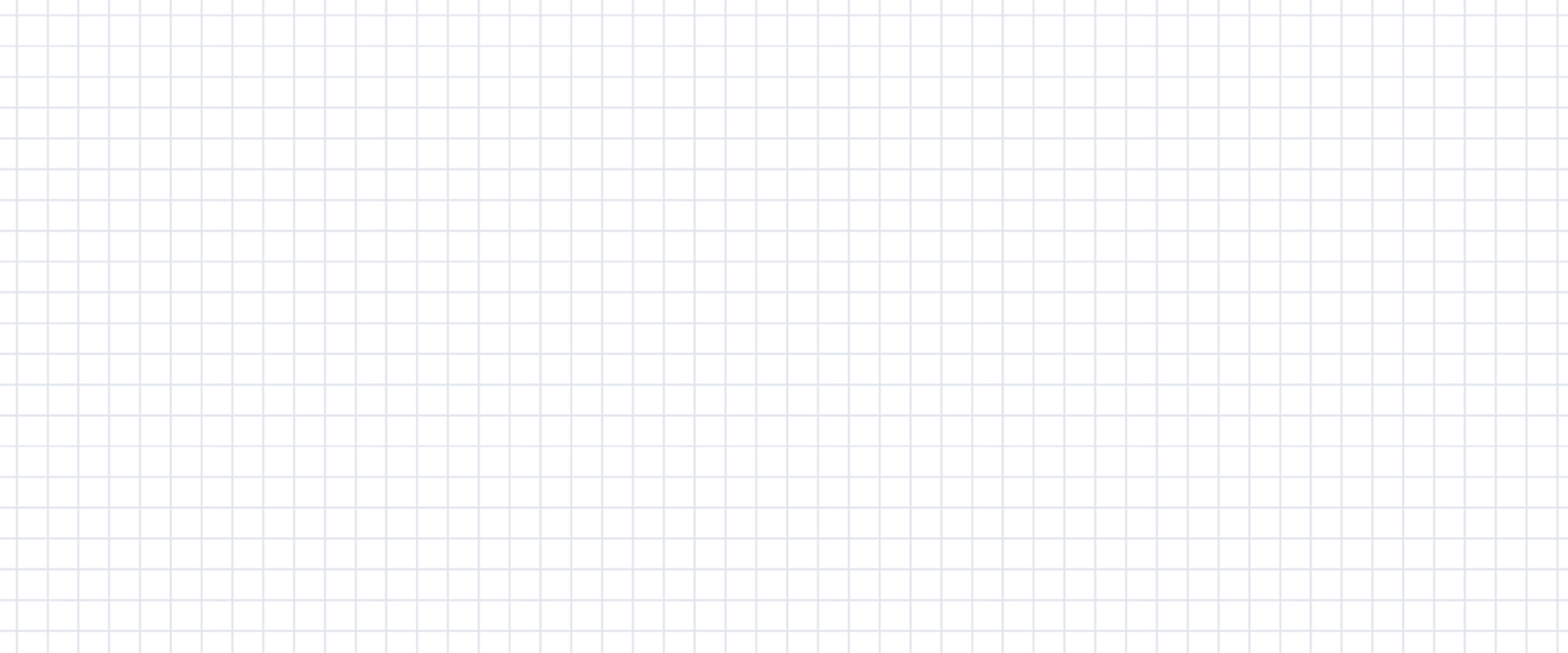 第 4 章
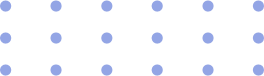 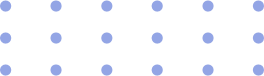 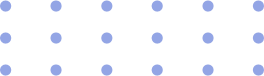 指数与对数函数
4.3  对    数
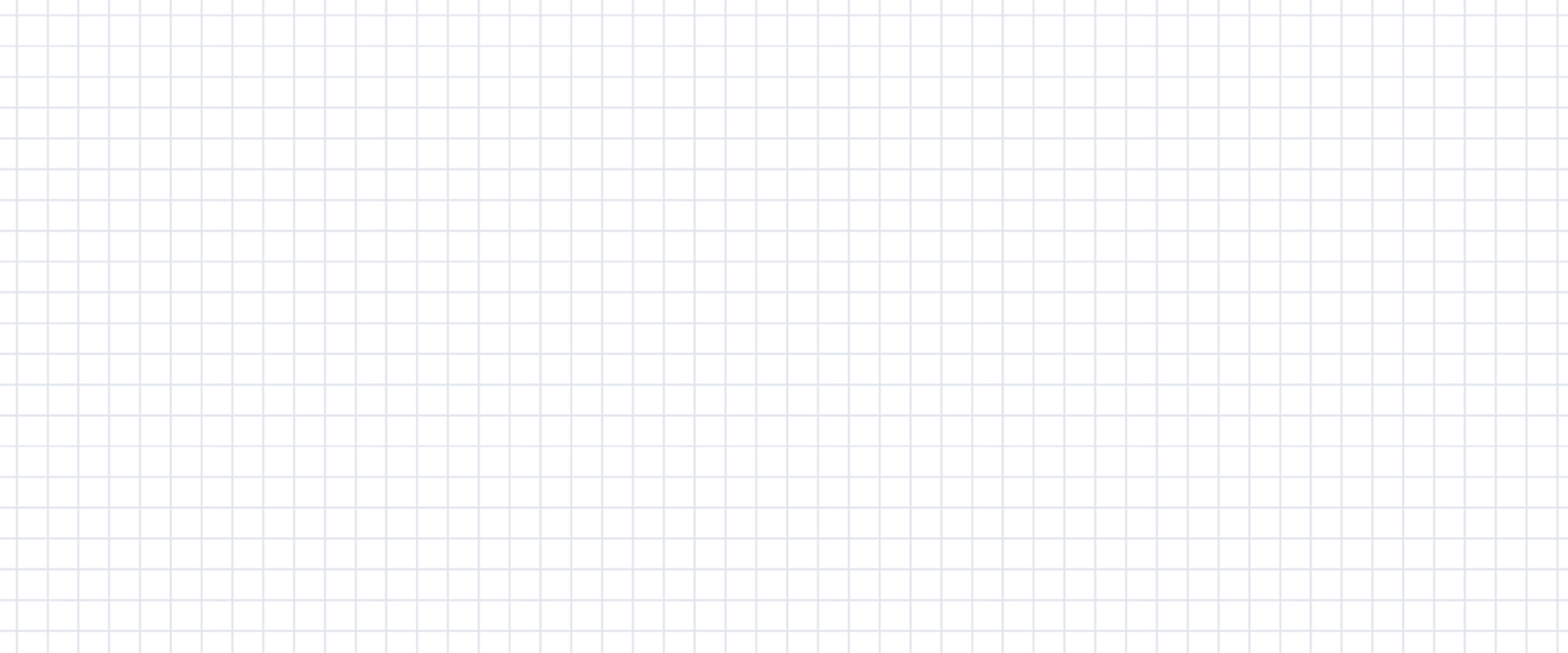 目录
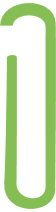 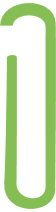 巩固与积累
能力与提升
一、选择题
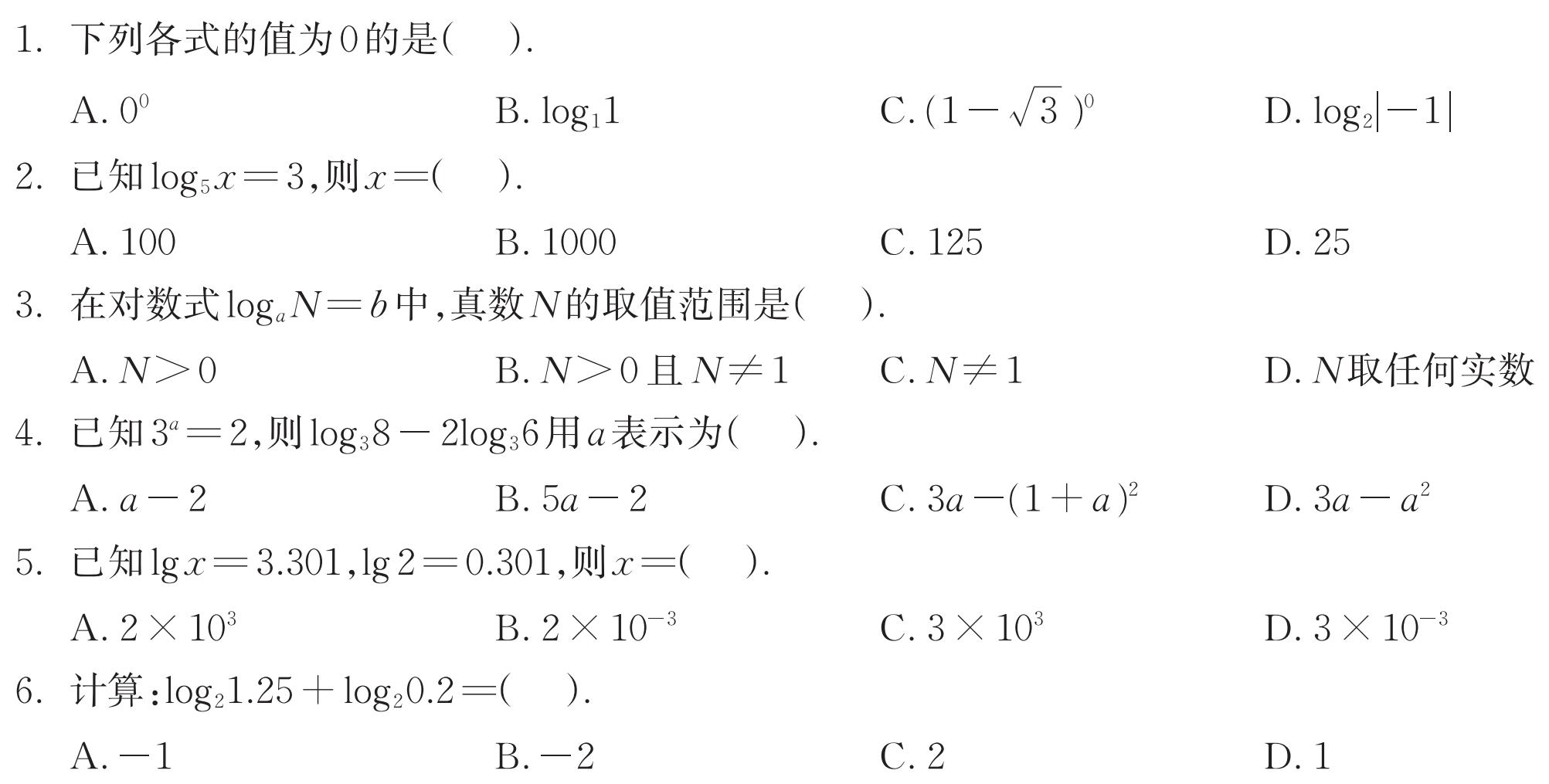 D
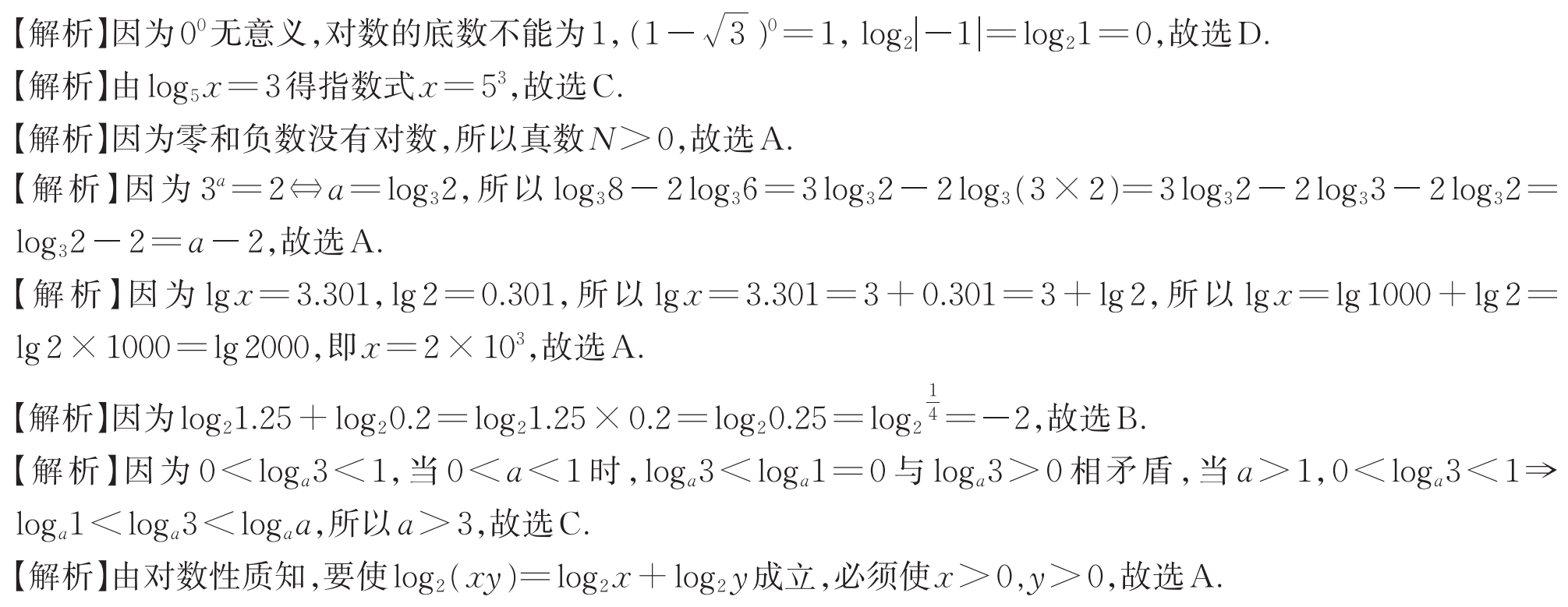 C
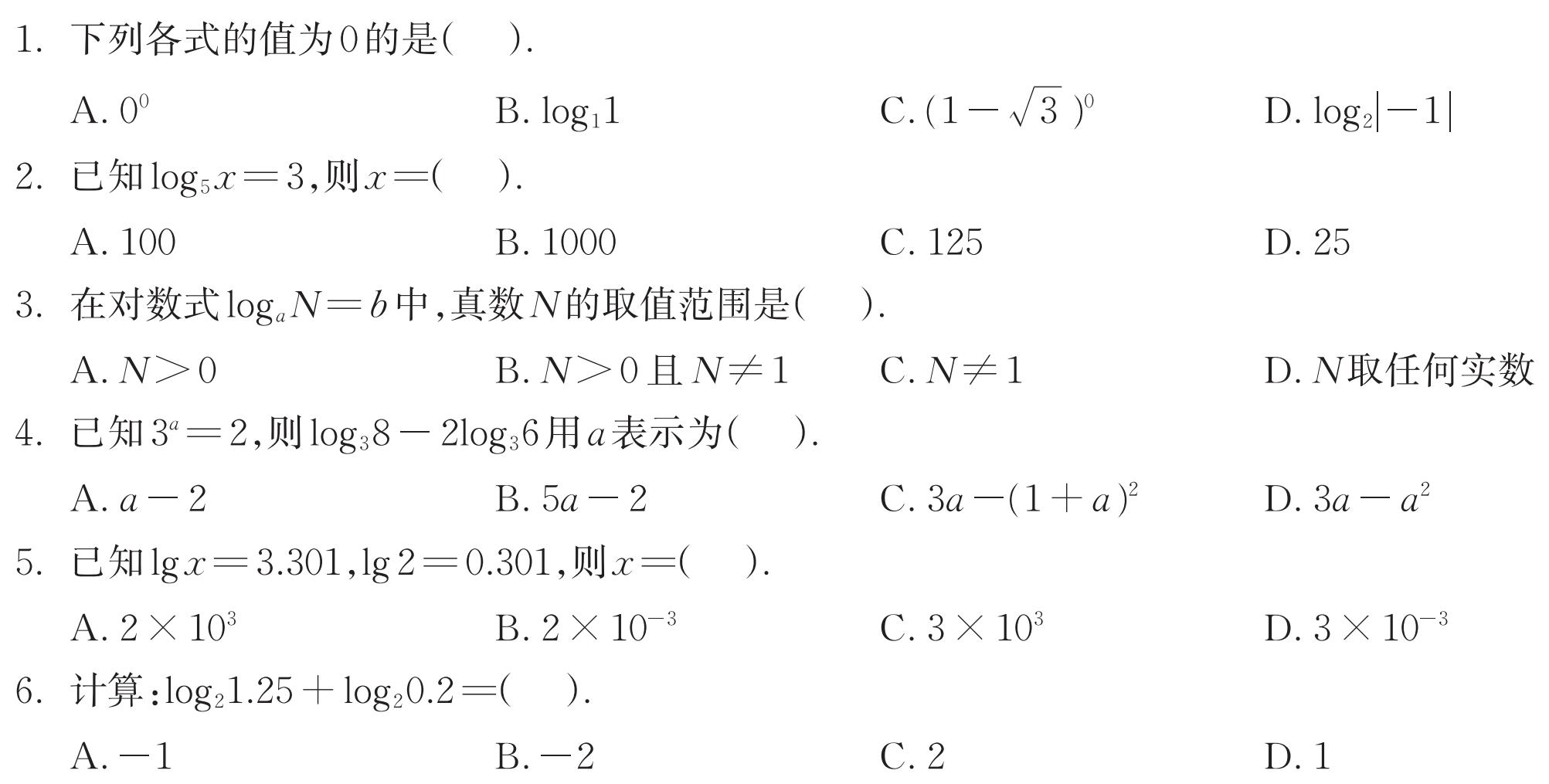 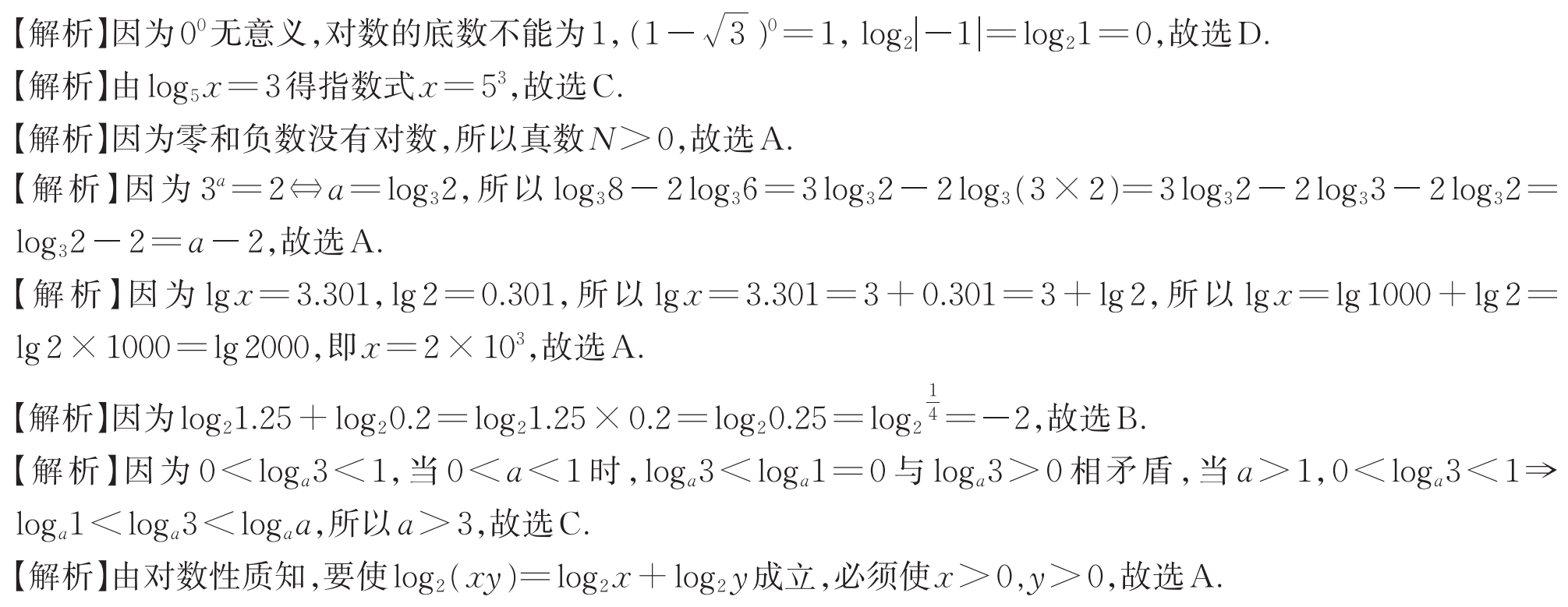 A
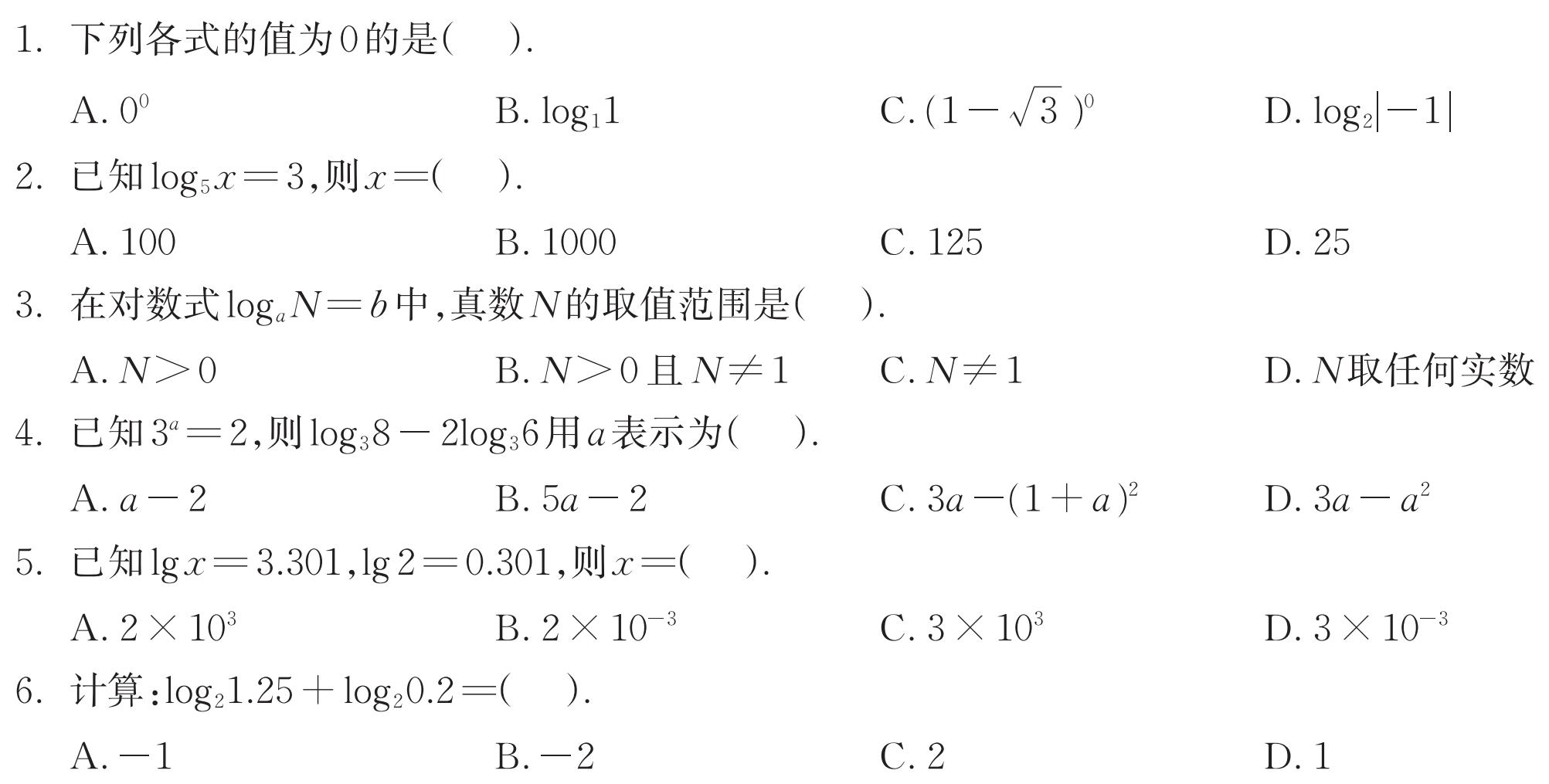 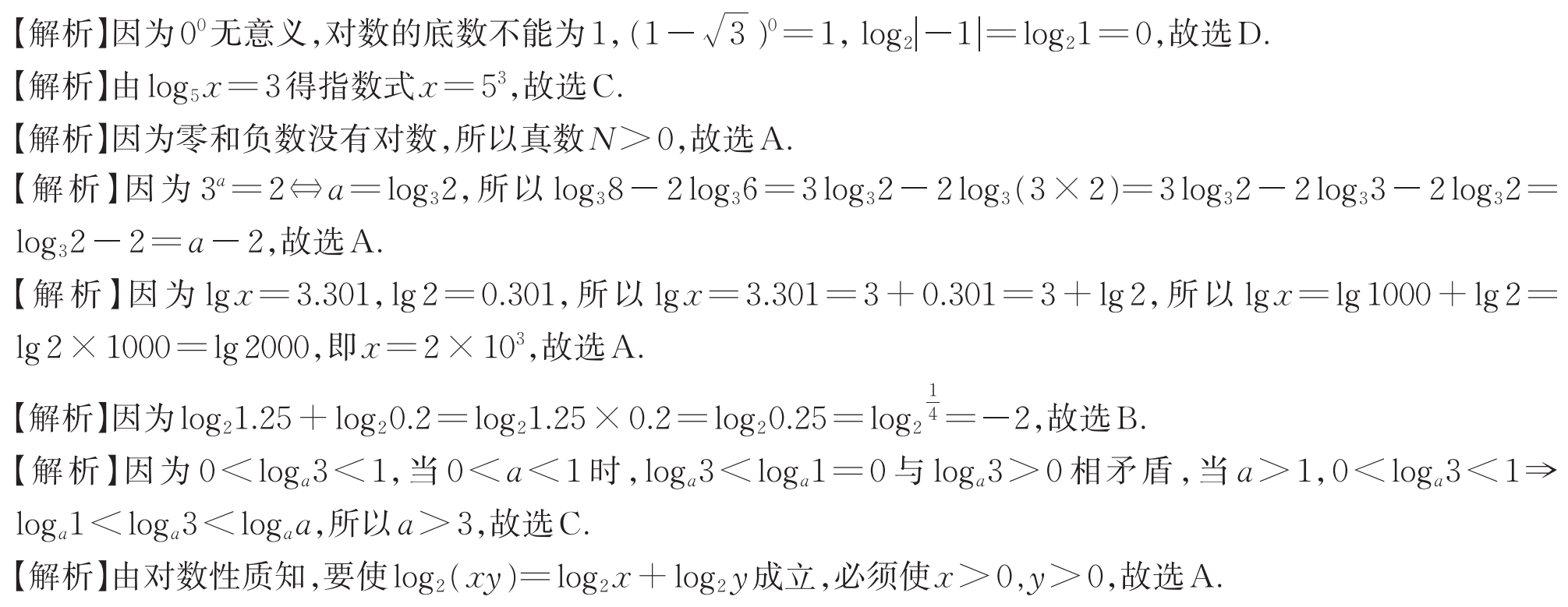 A
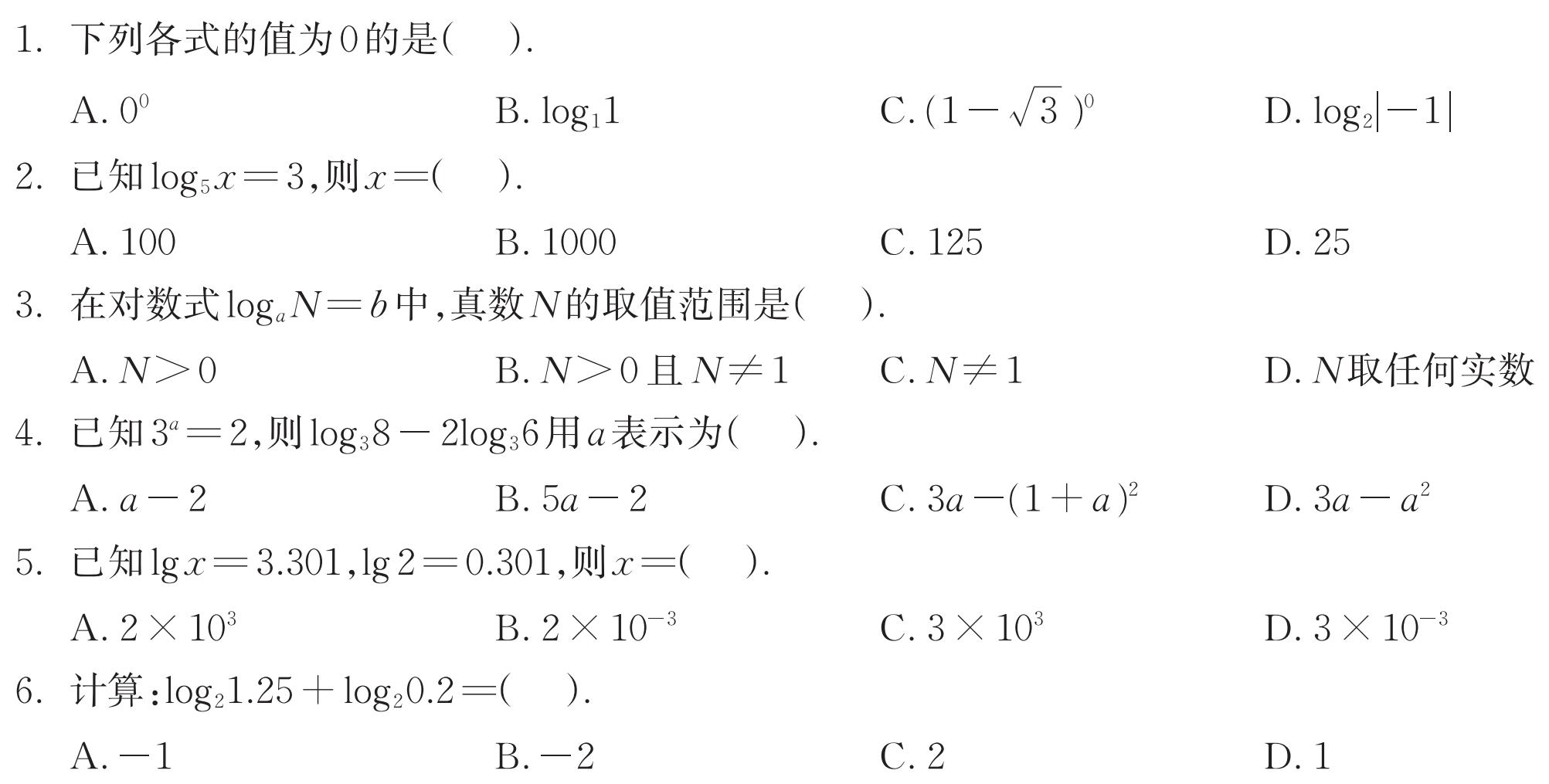 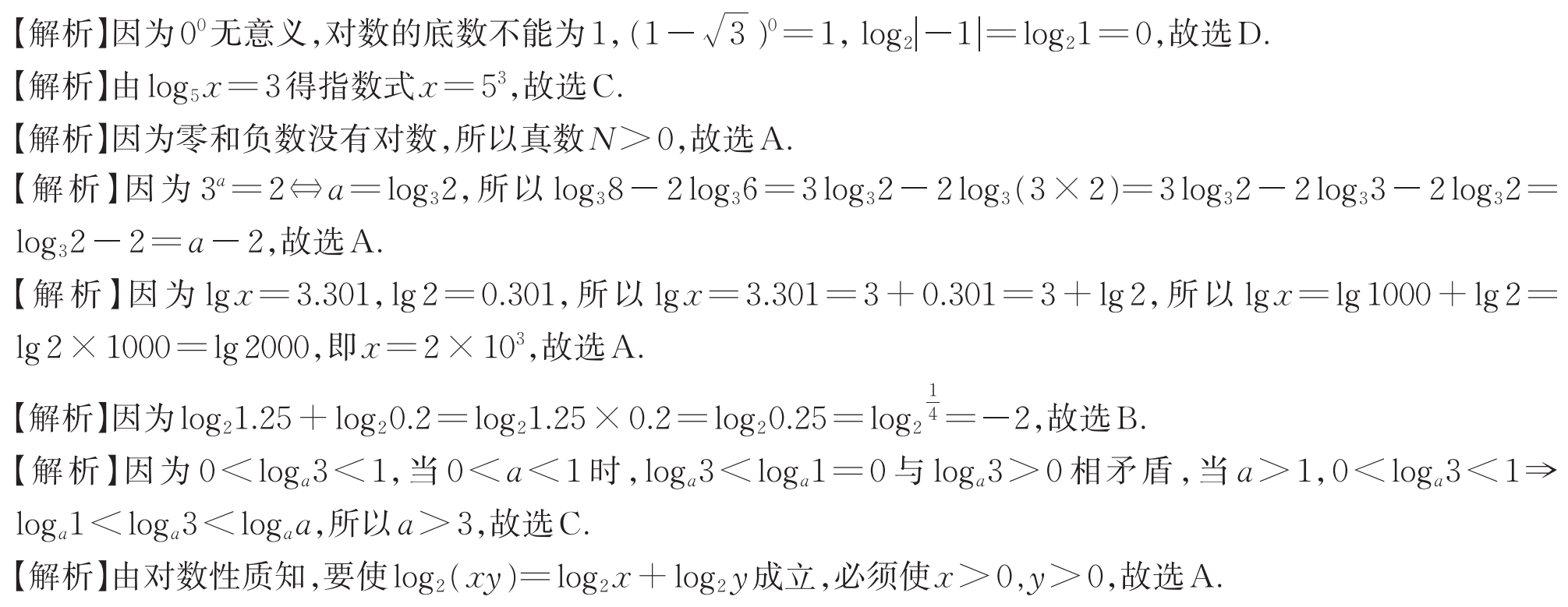 A
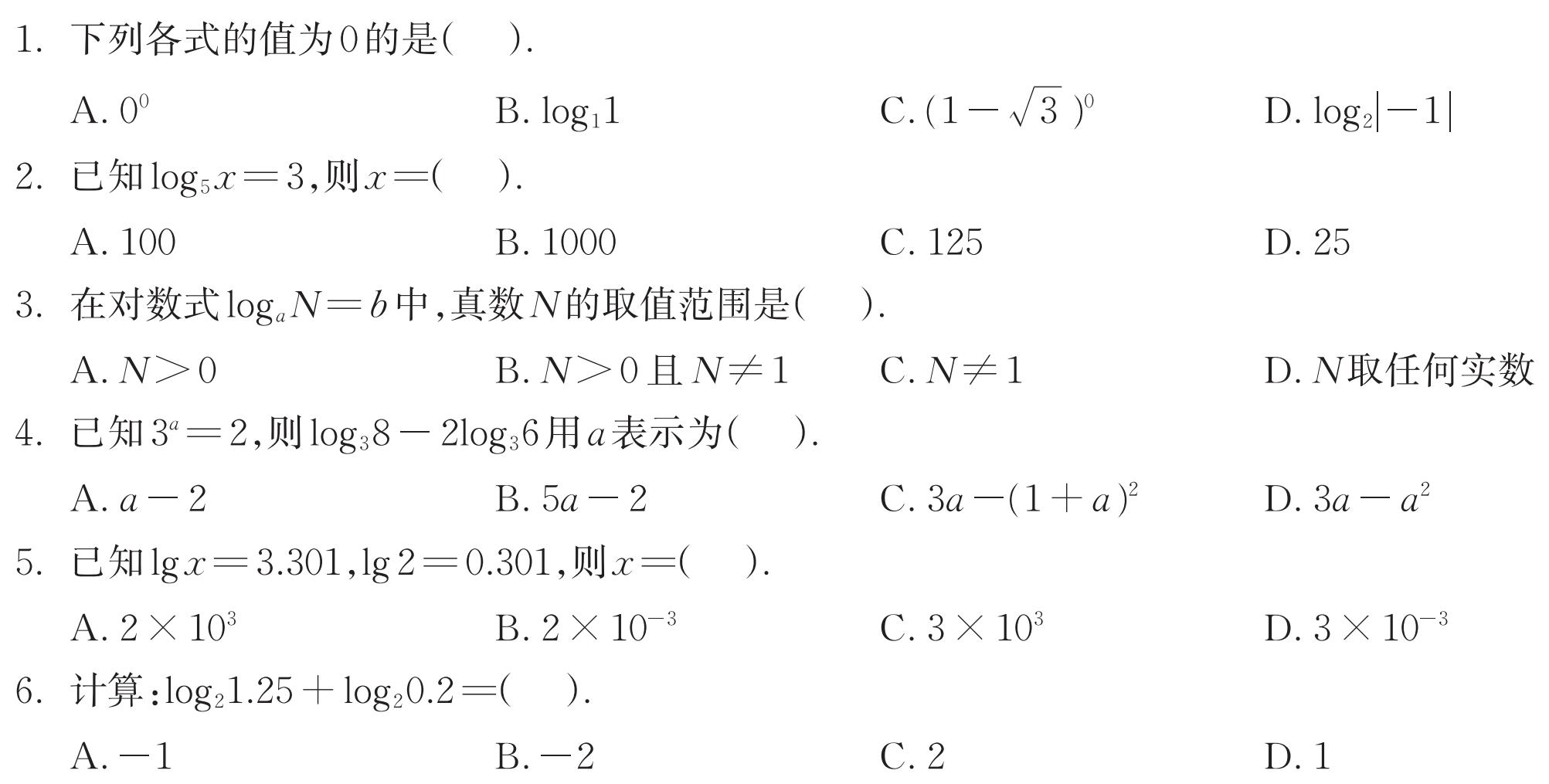 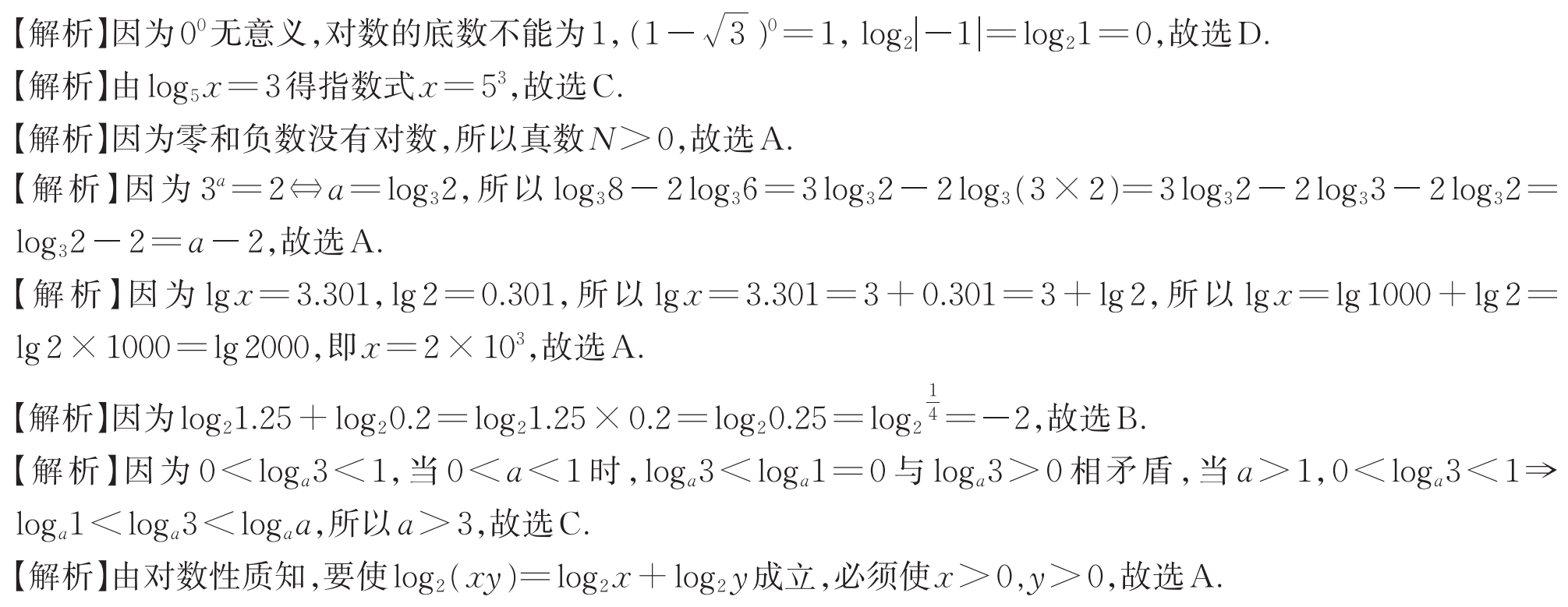 B
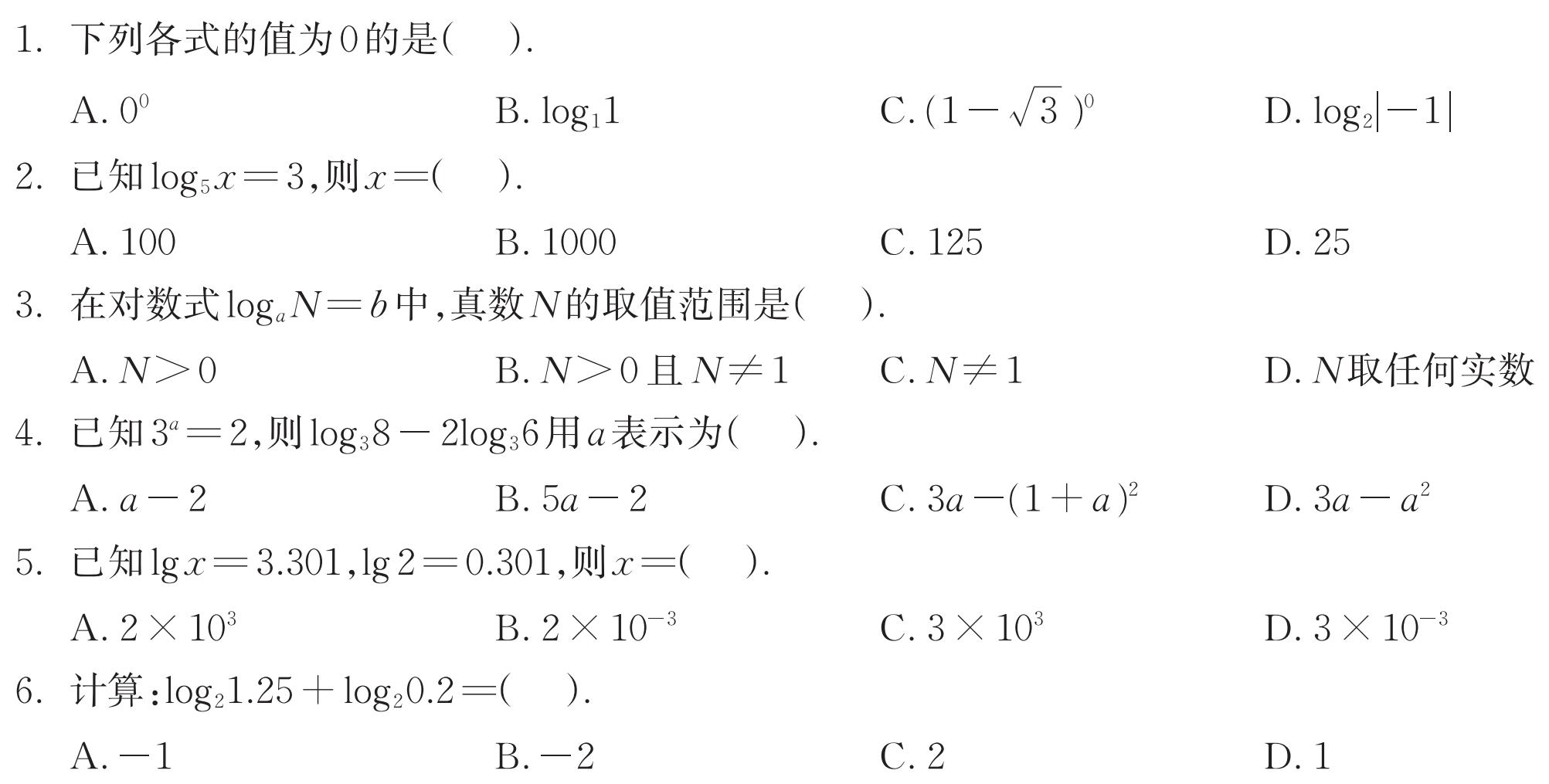 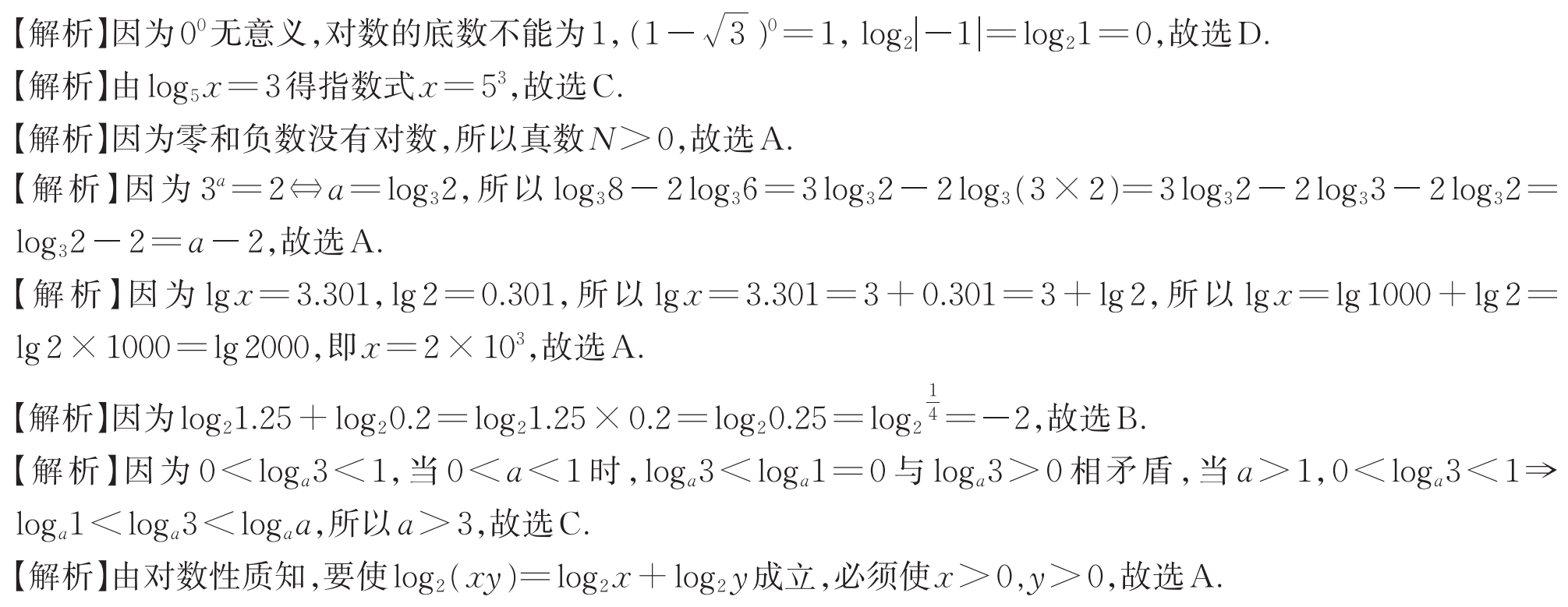 C
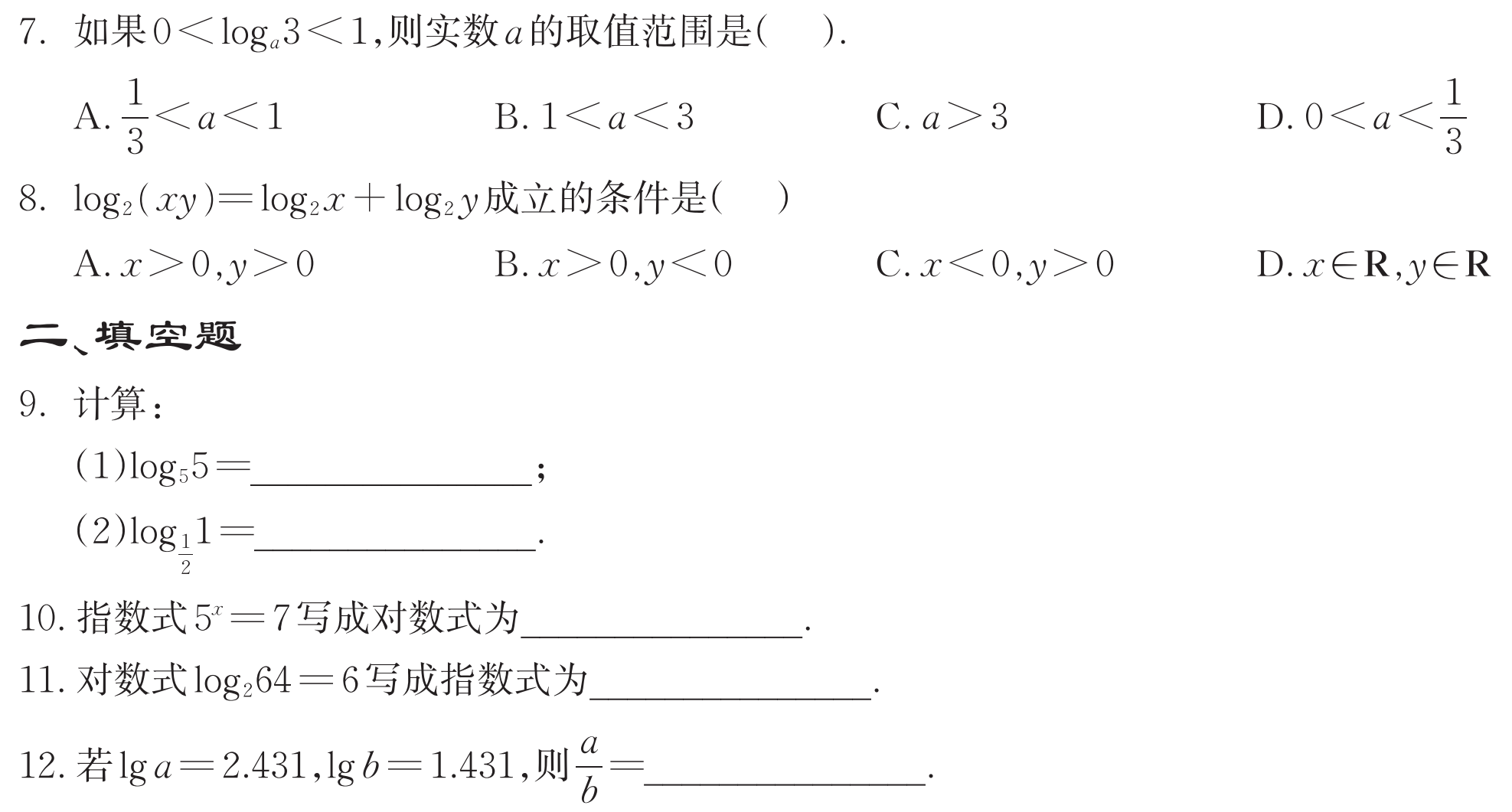 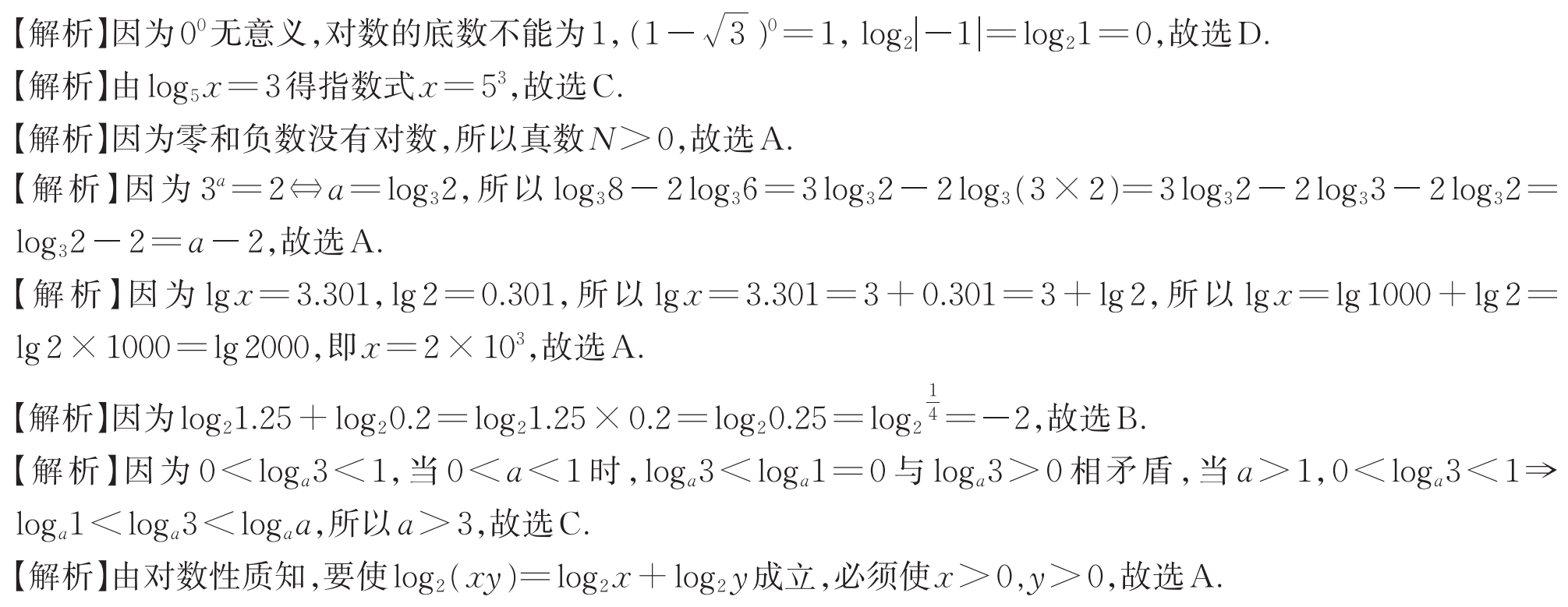 A
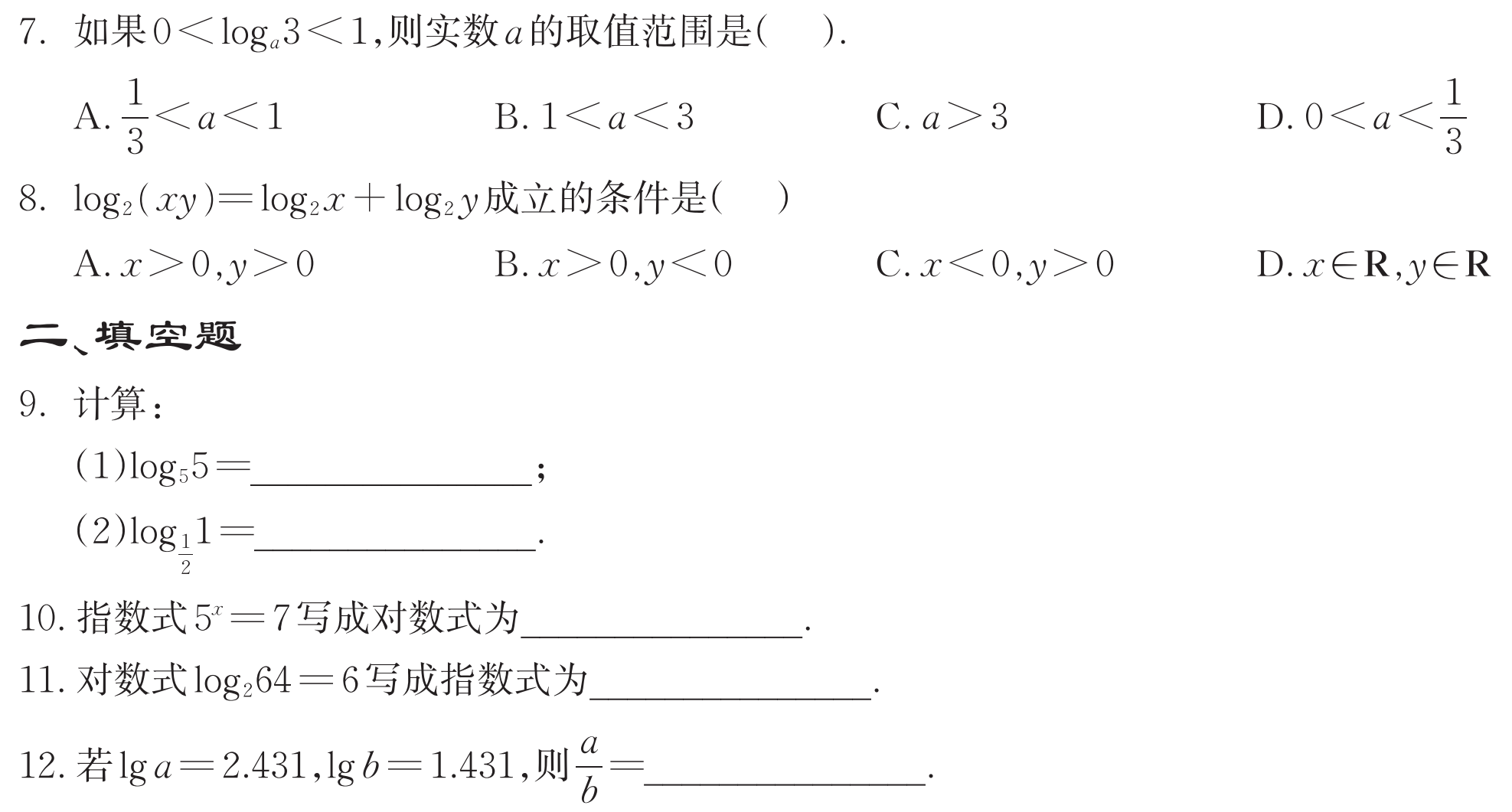 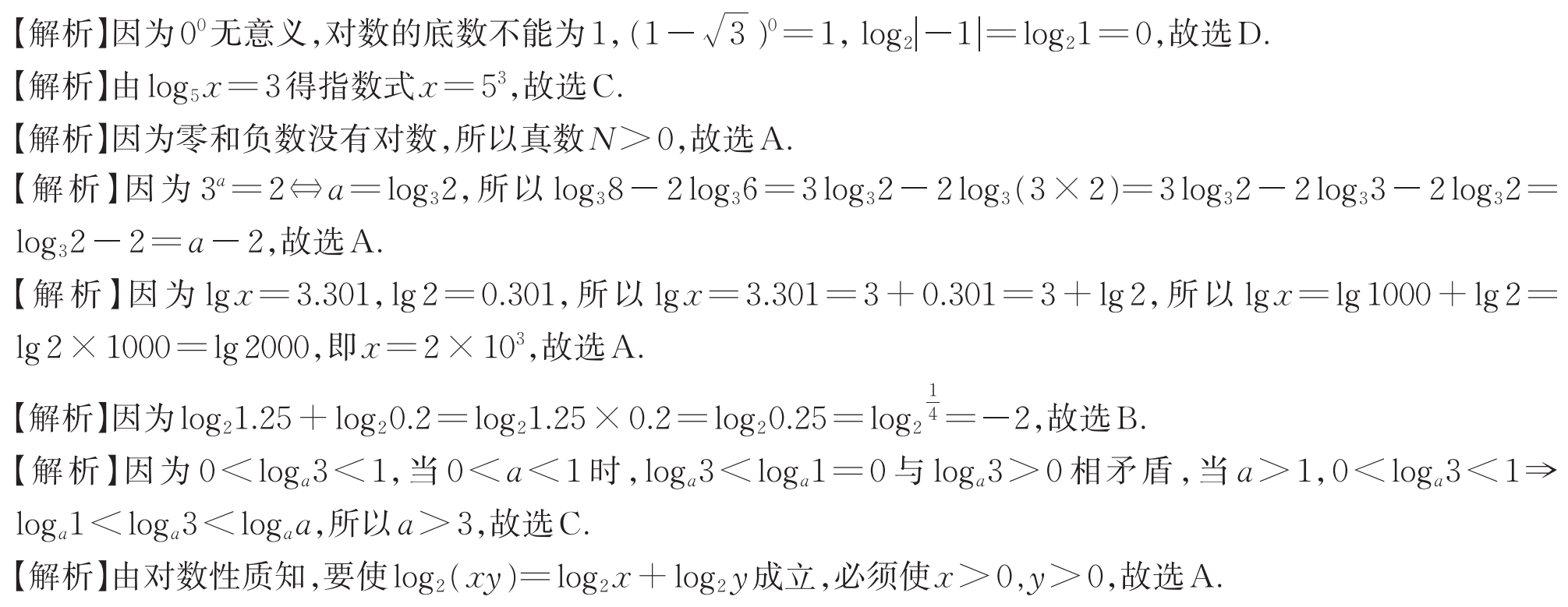 二、填空题
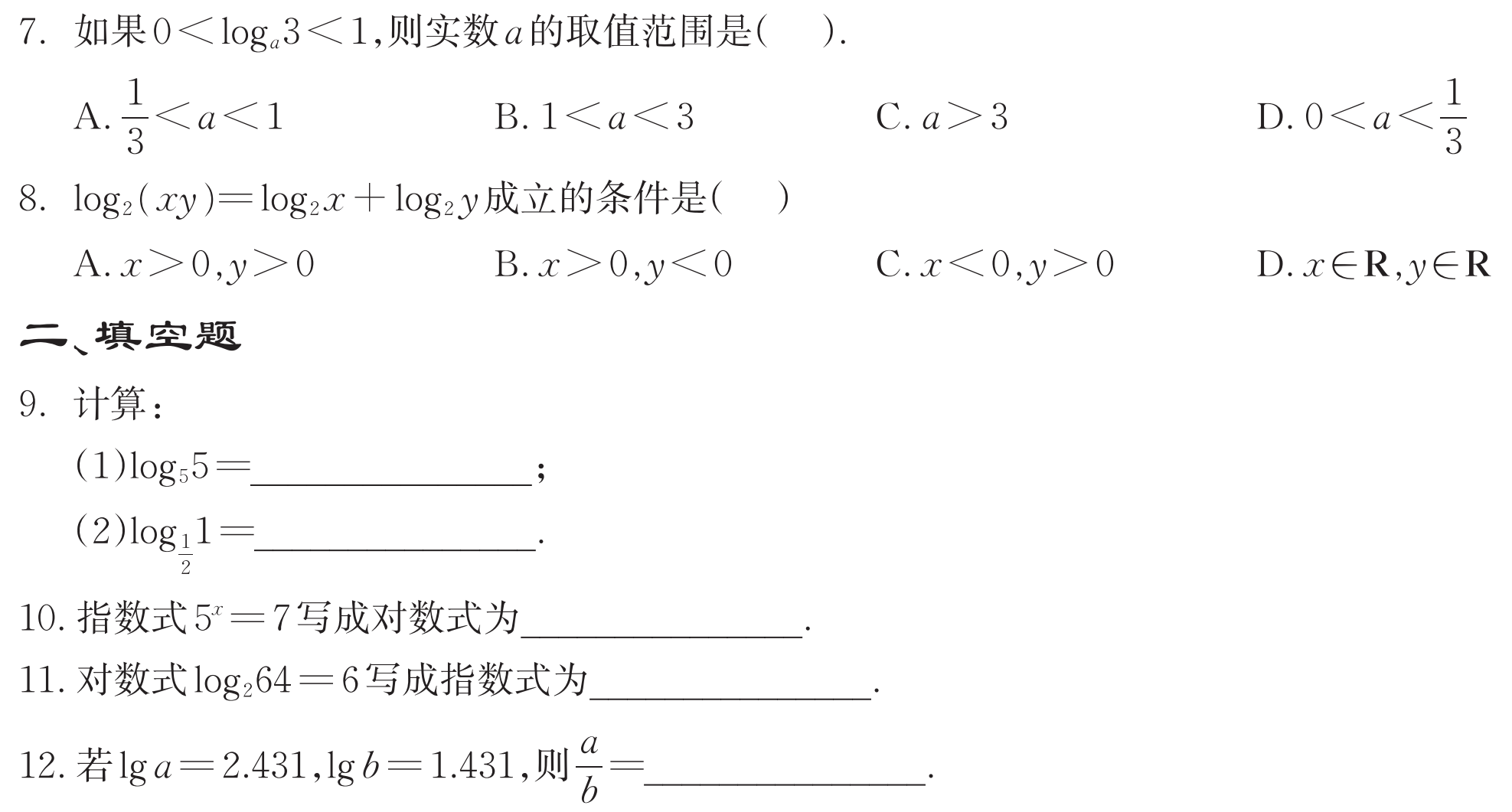 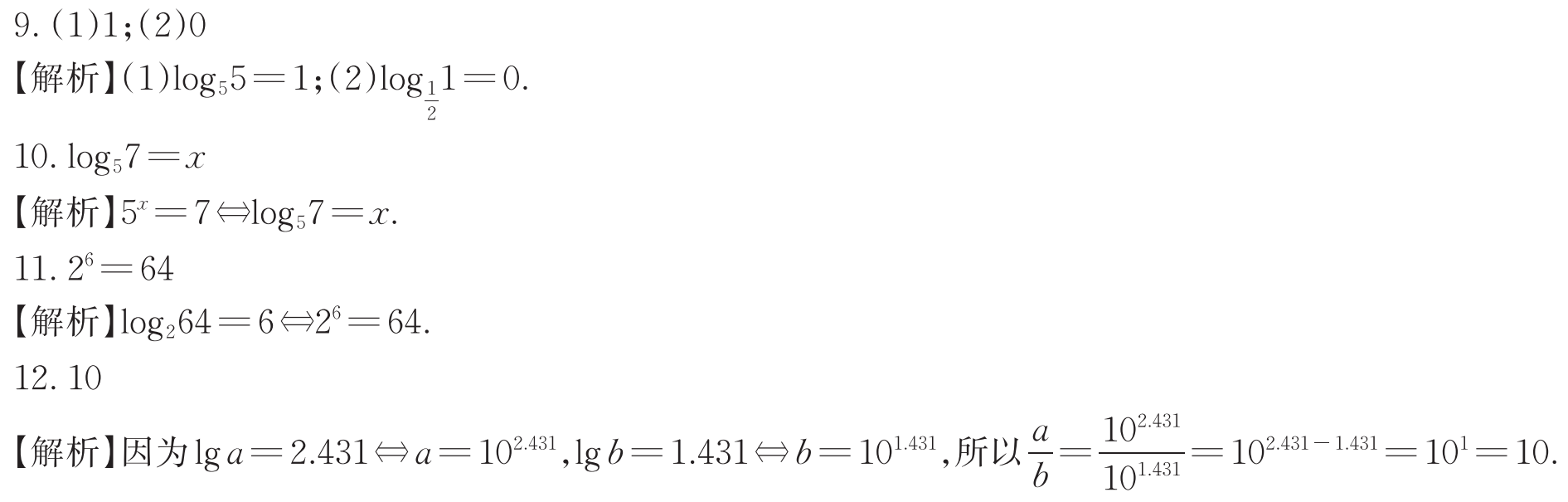 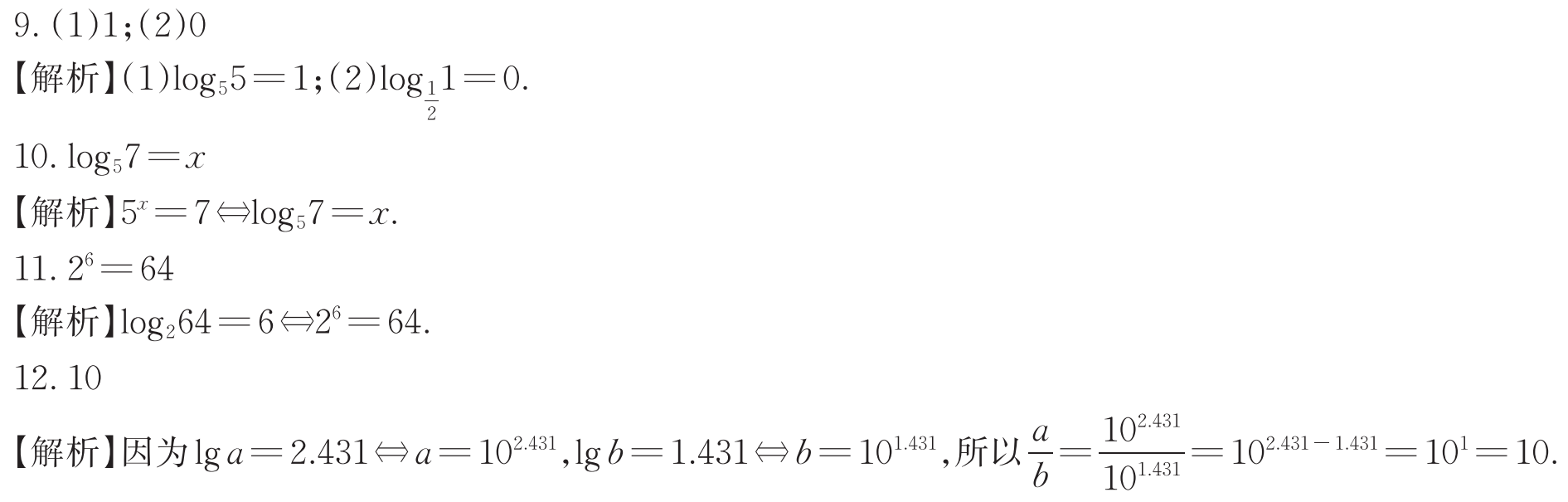 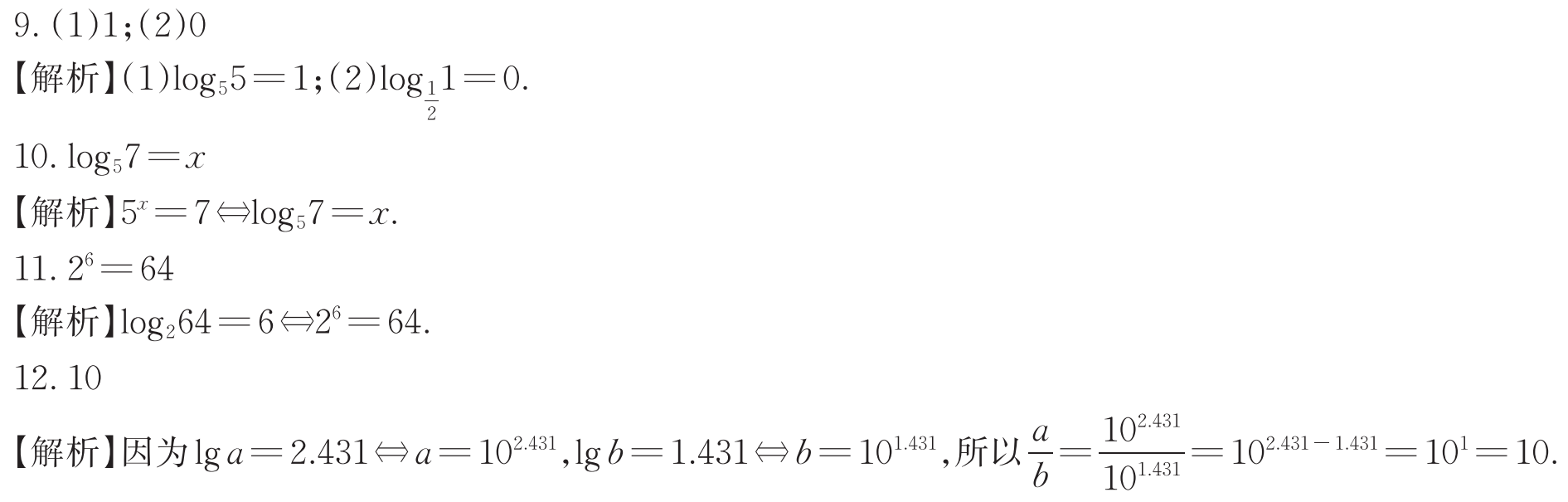 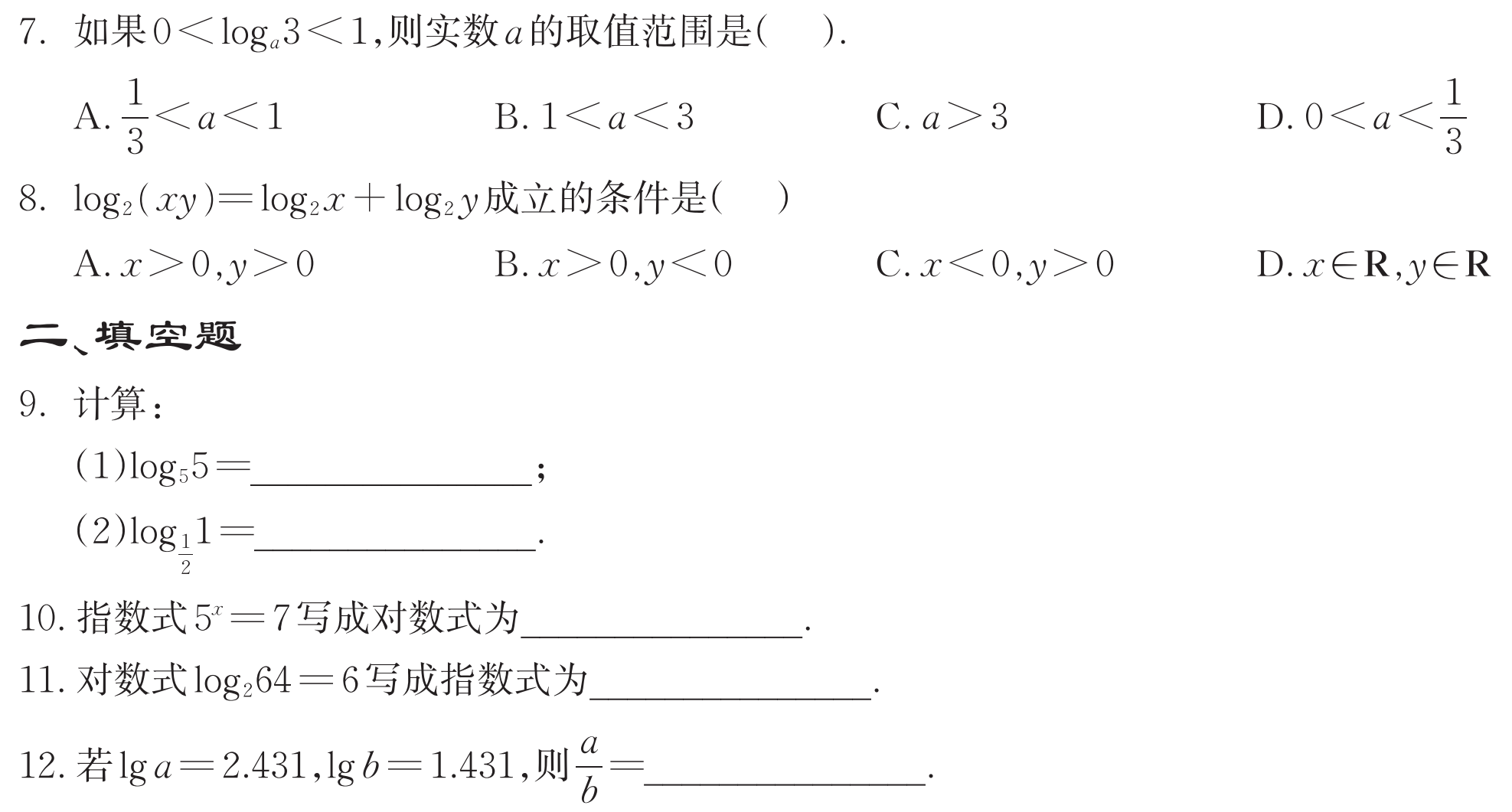 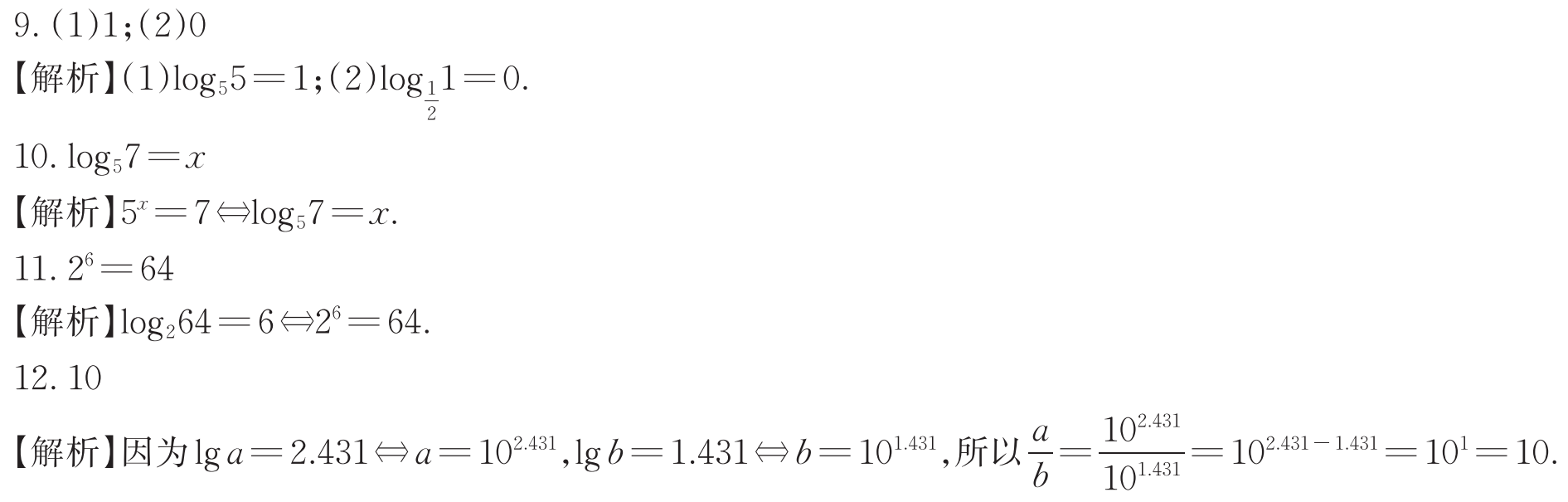 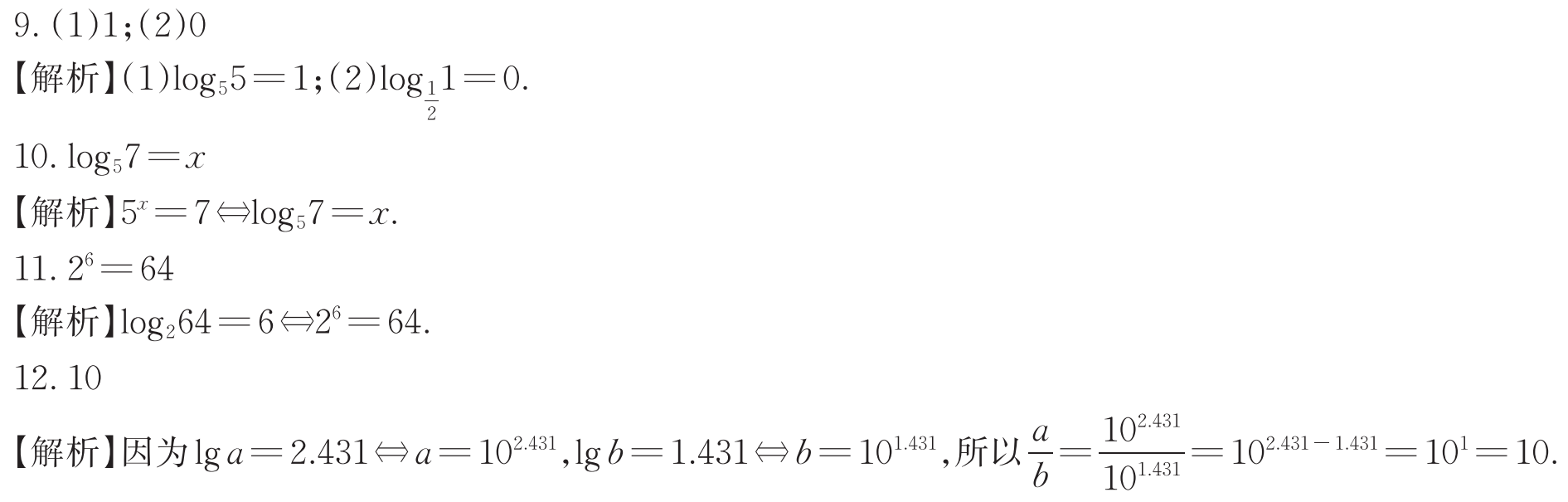 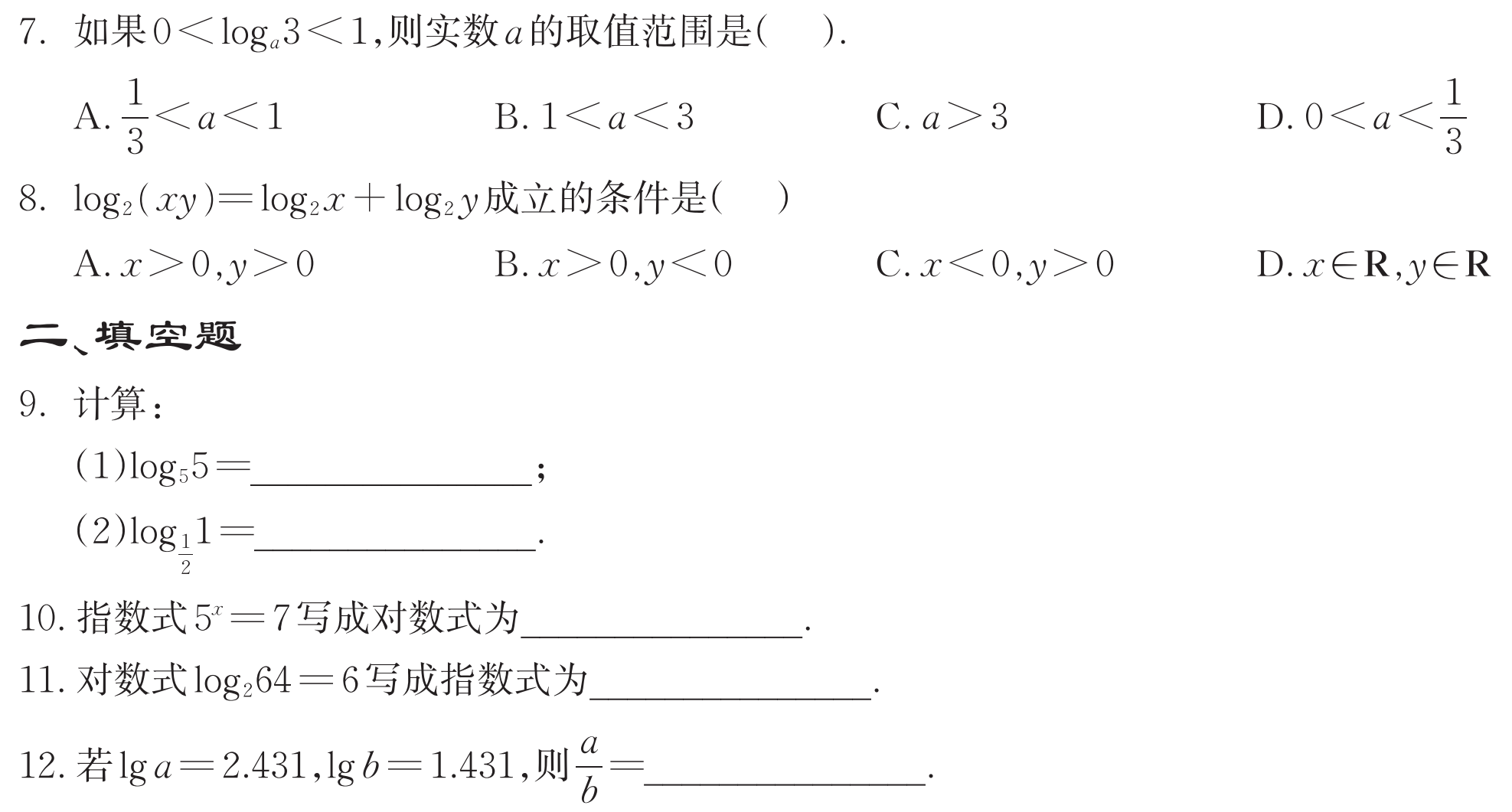 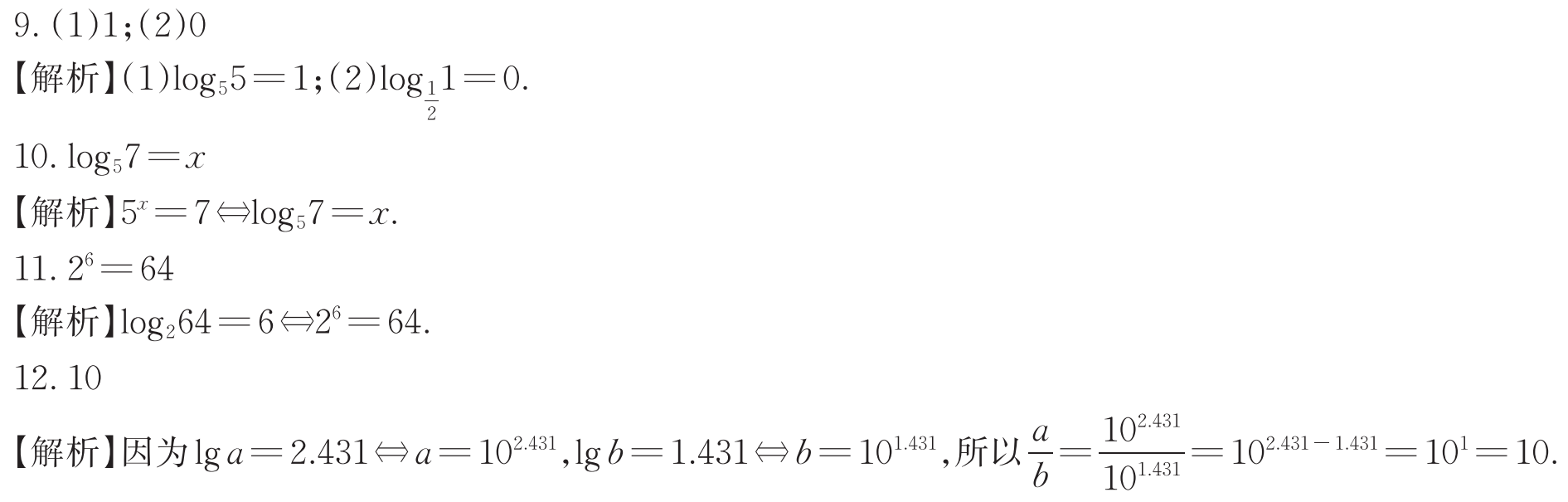 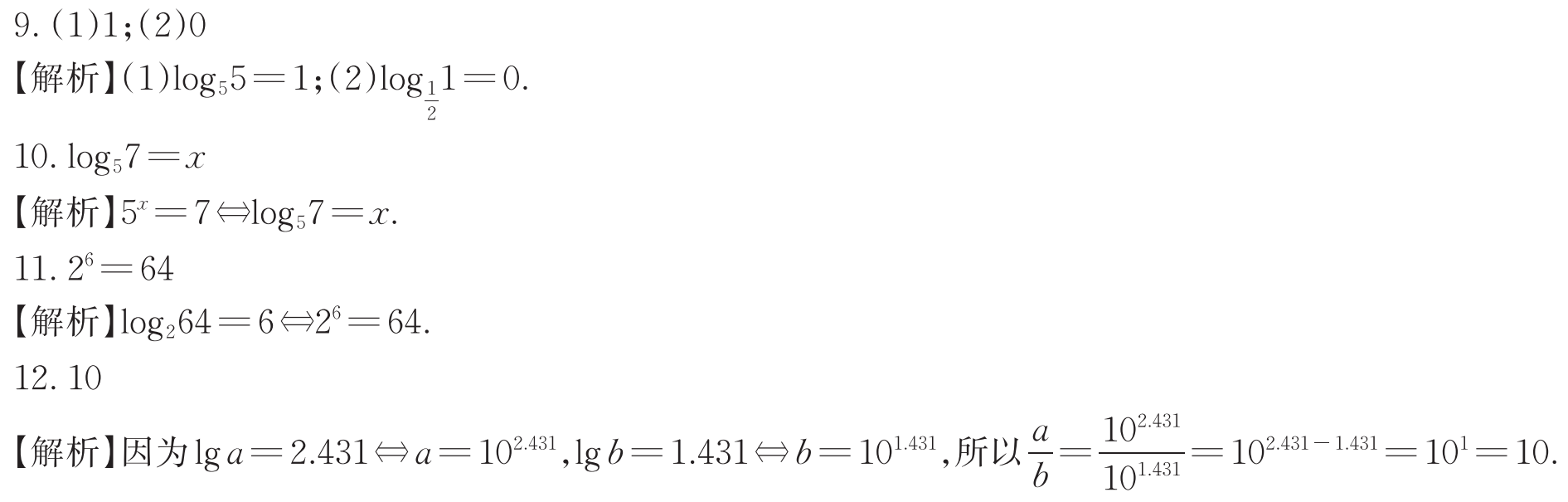 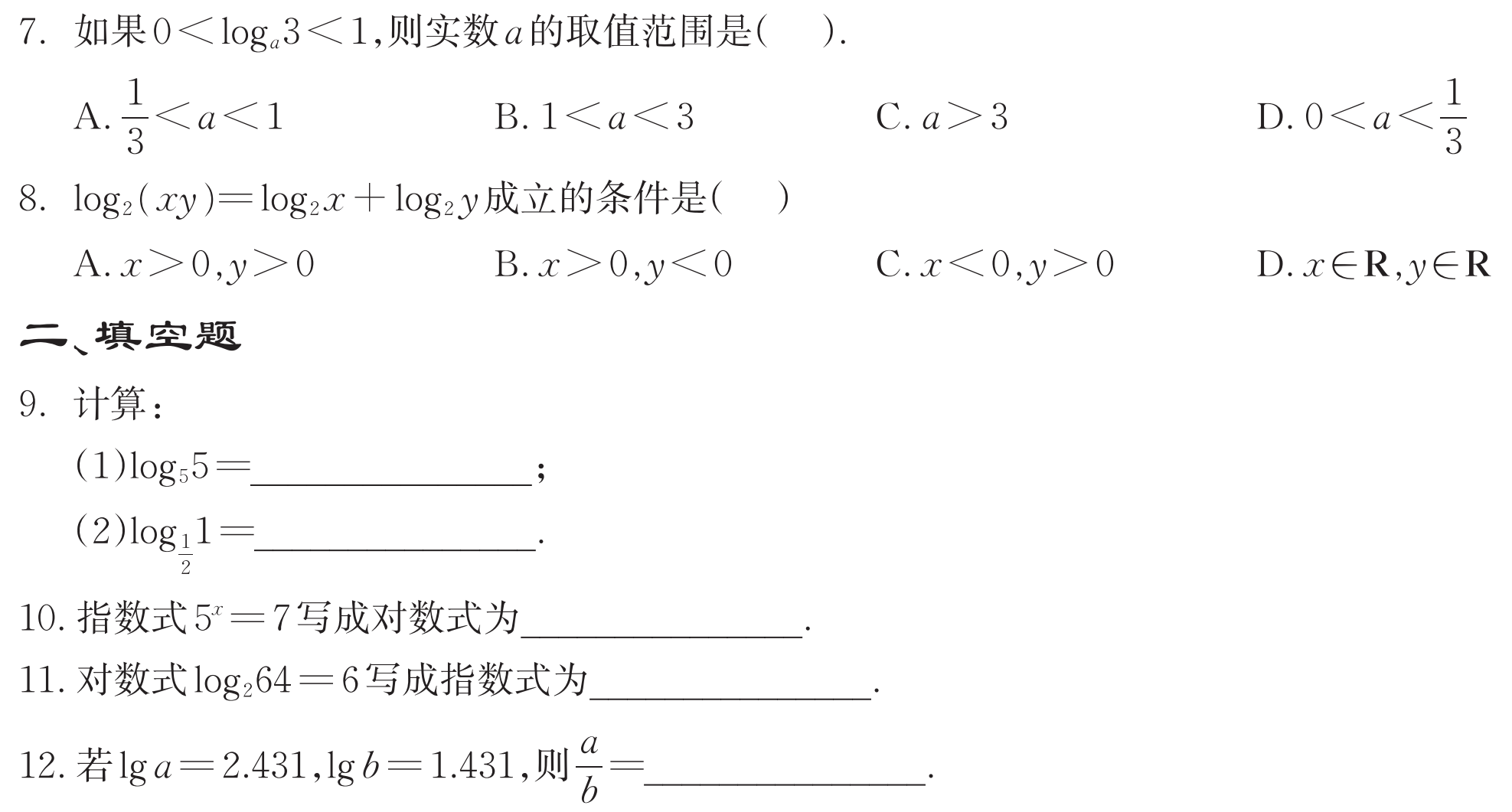 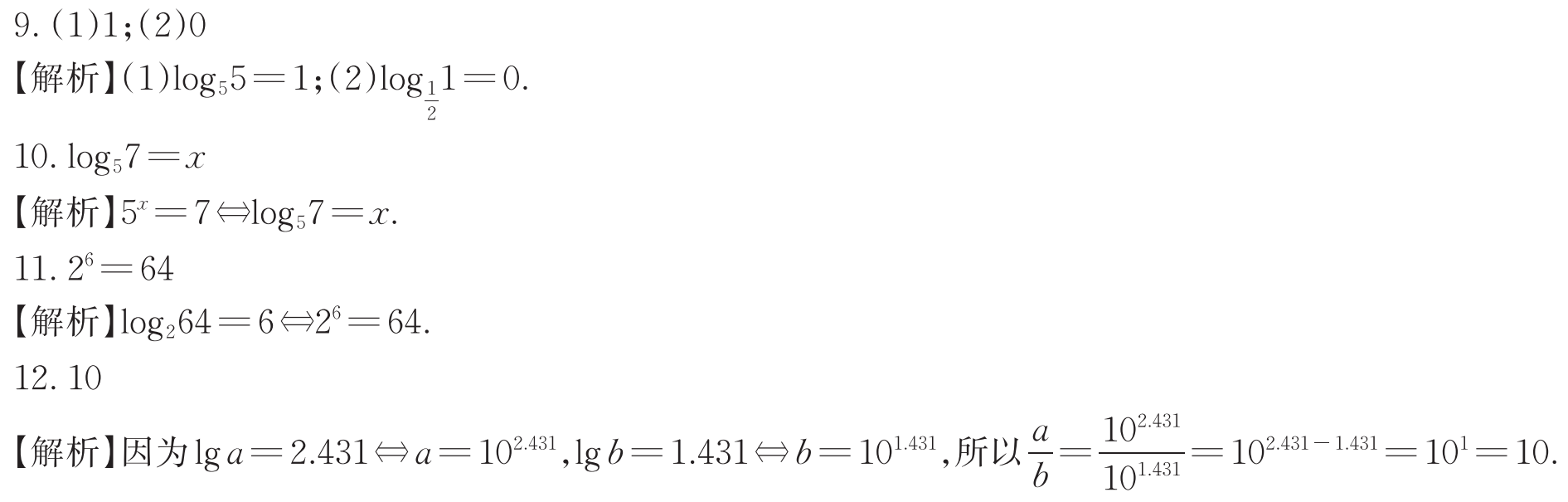 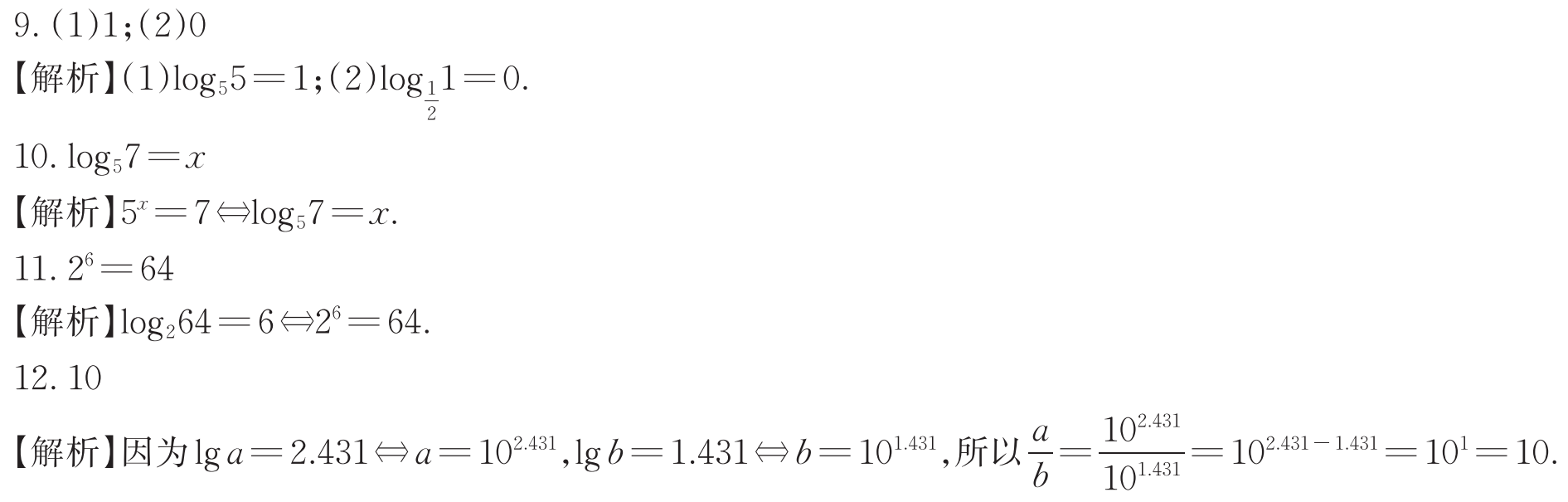 一、选择题
A
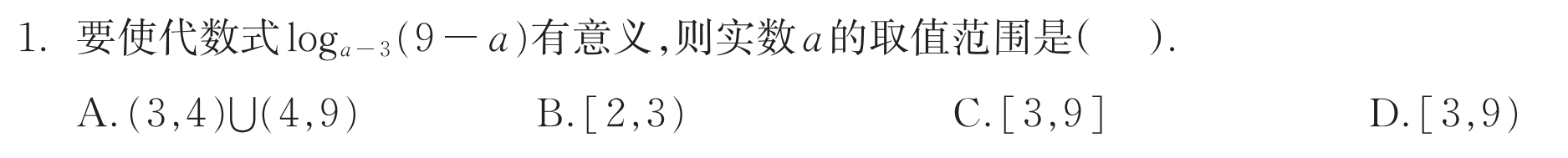 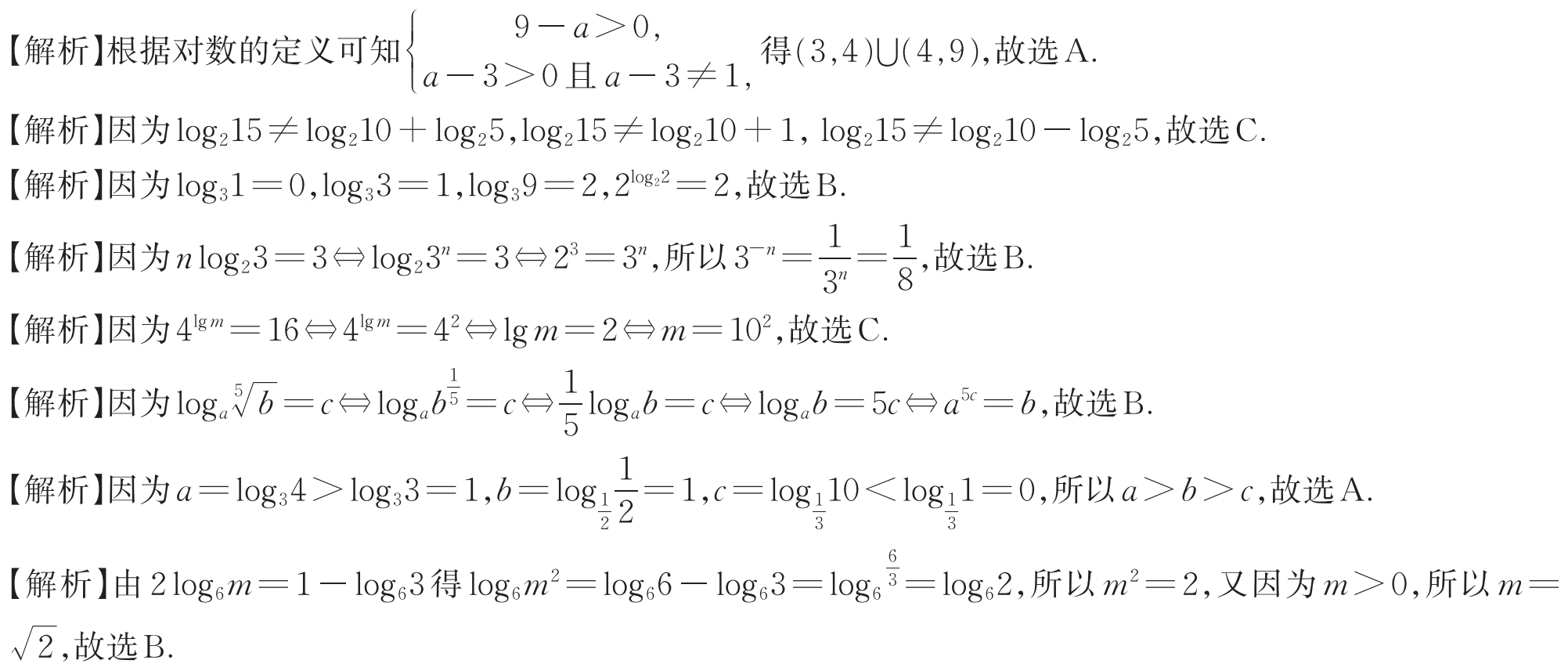 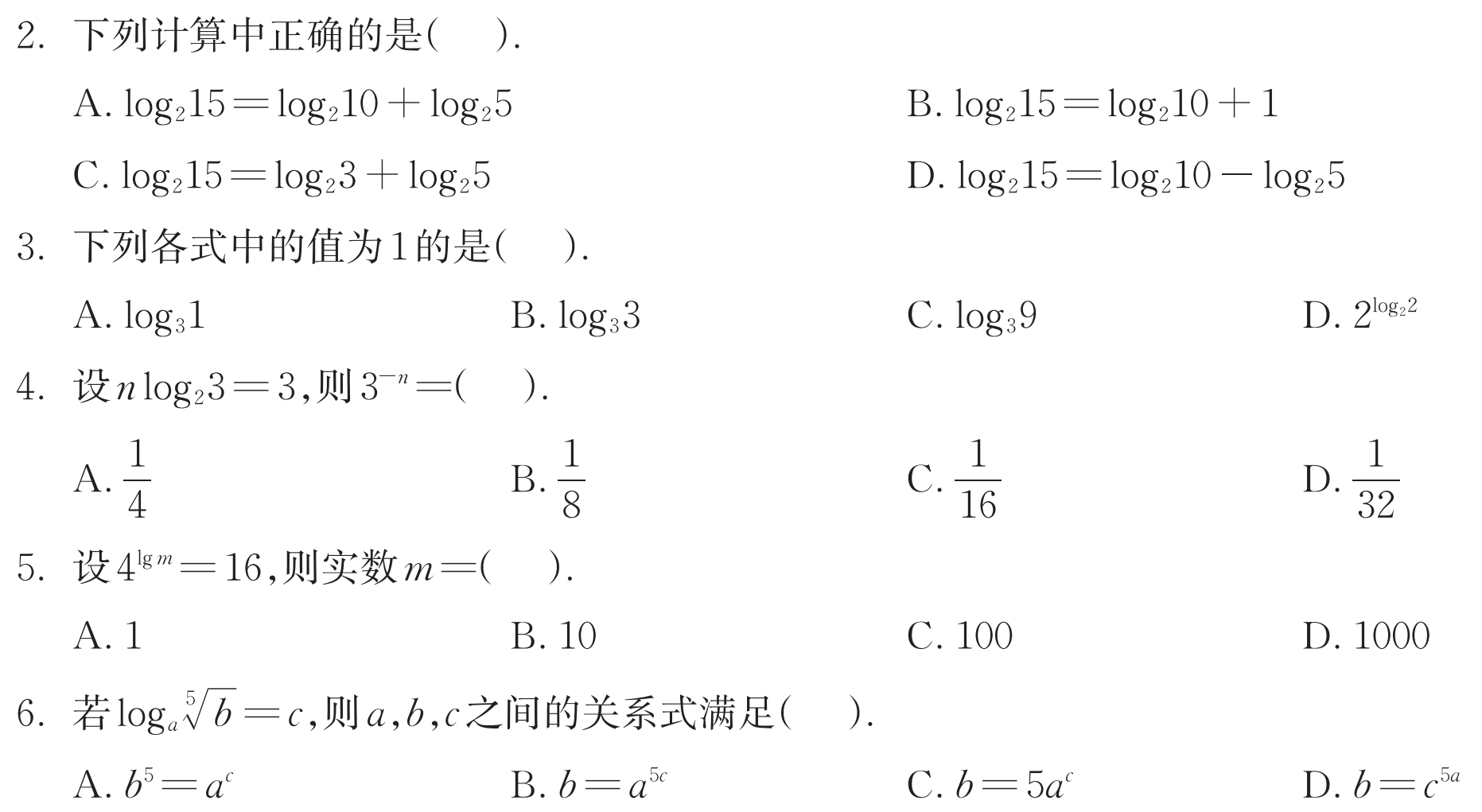 C
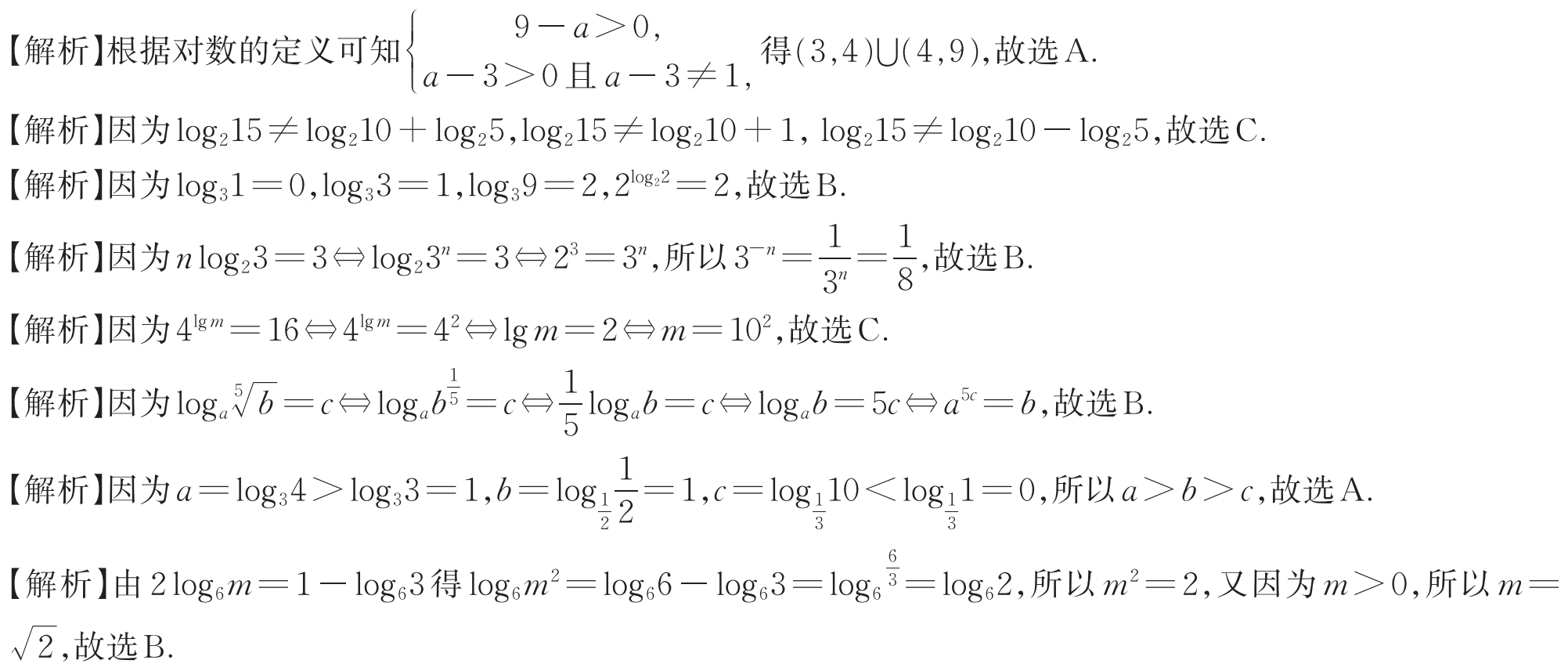 B
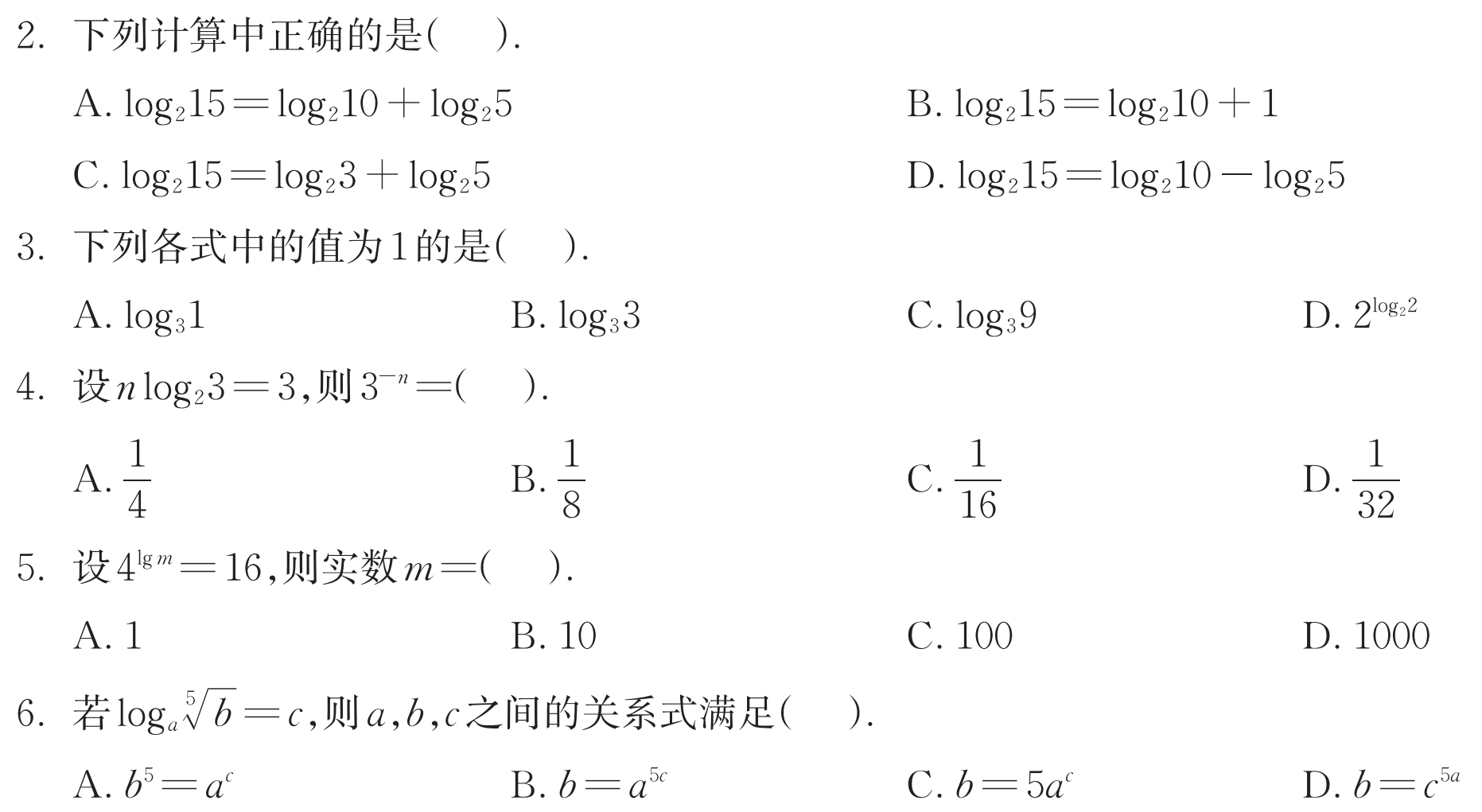 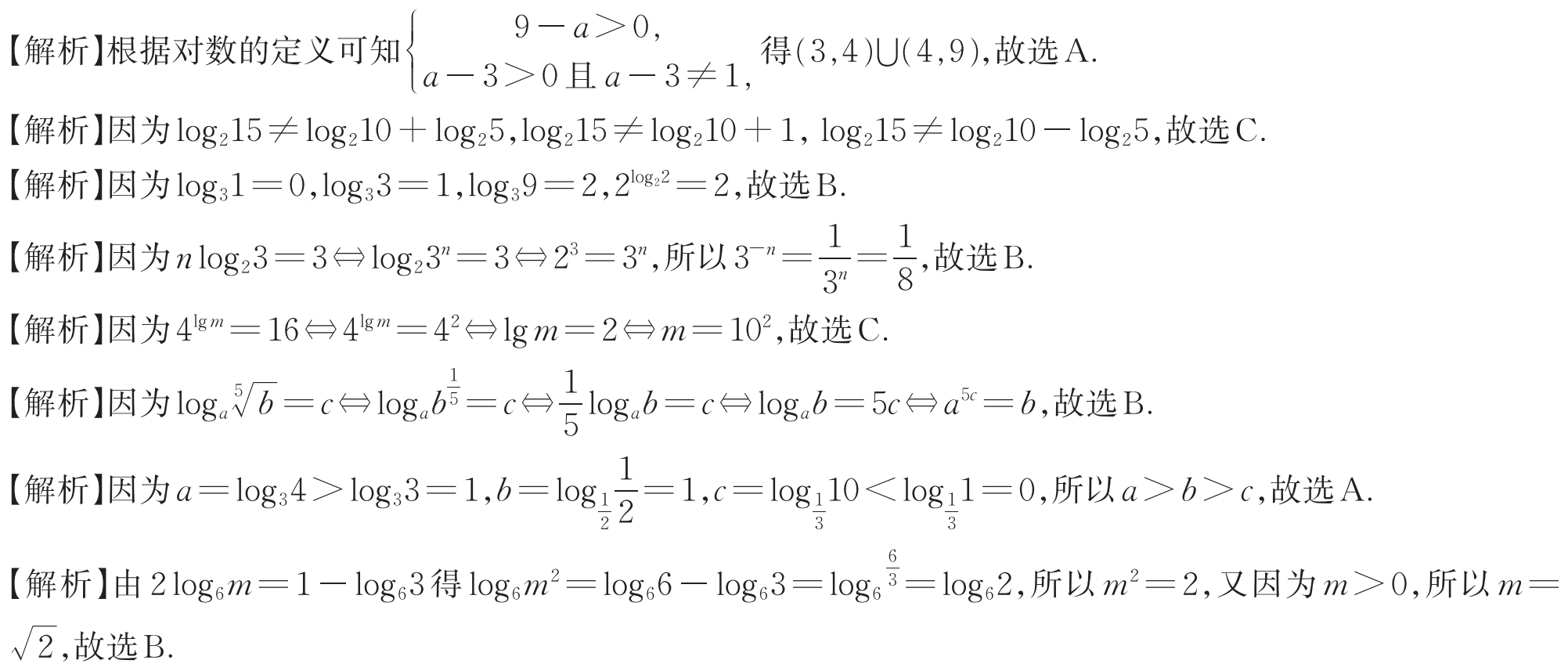 B
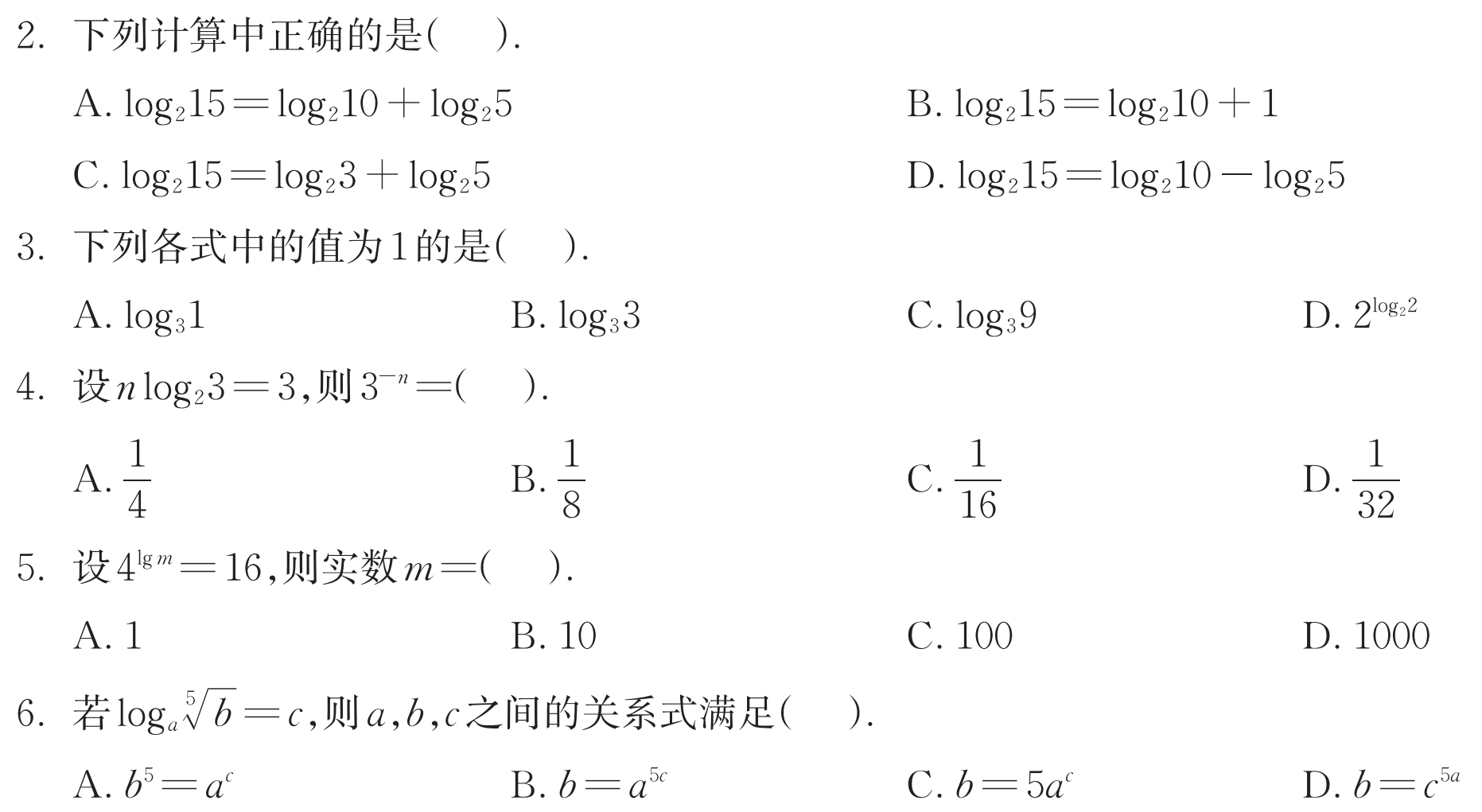 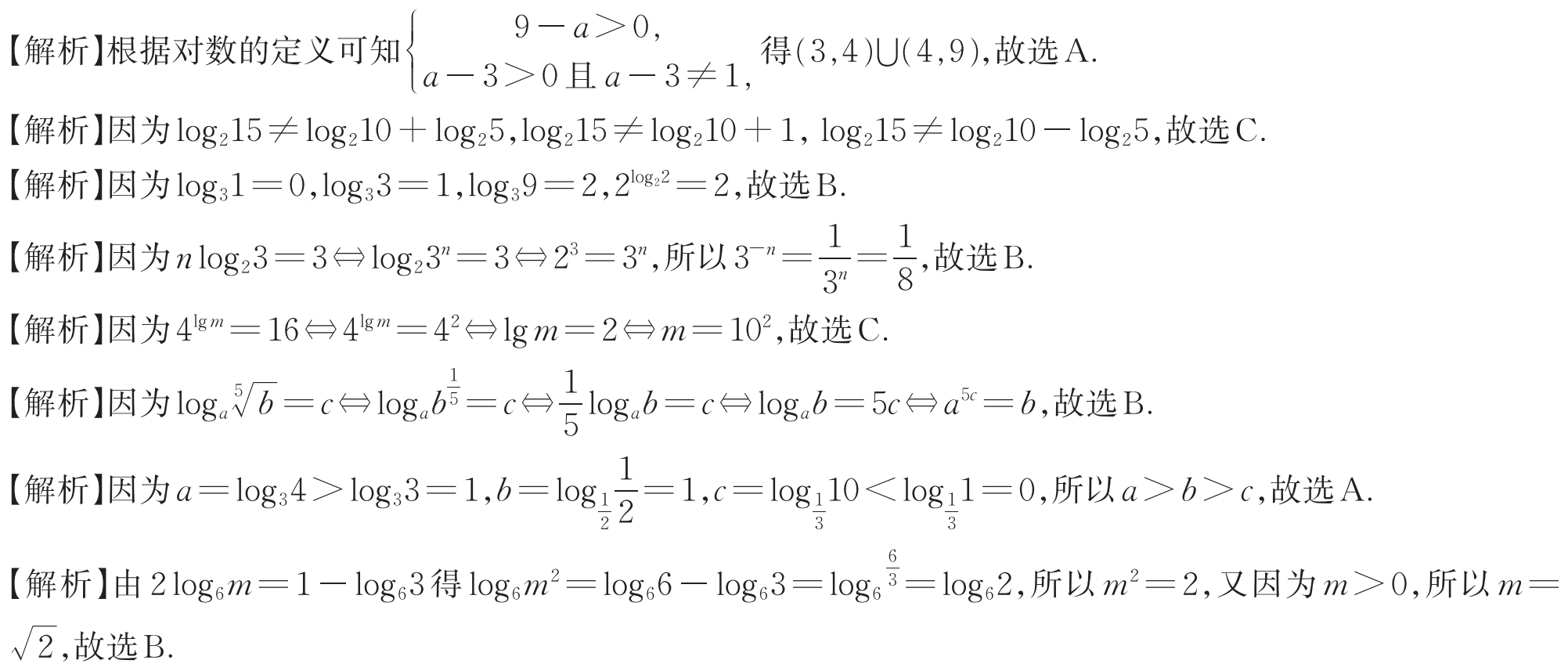 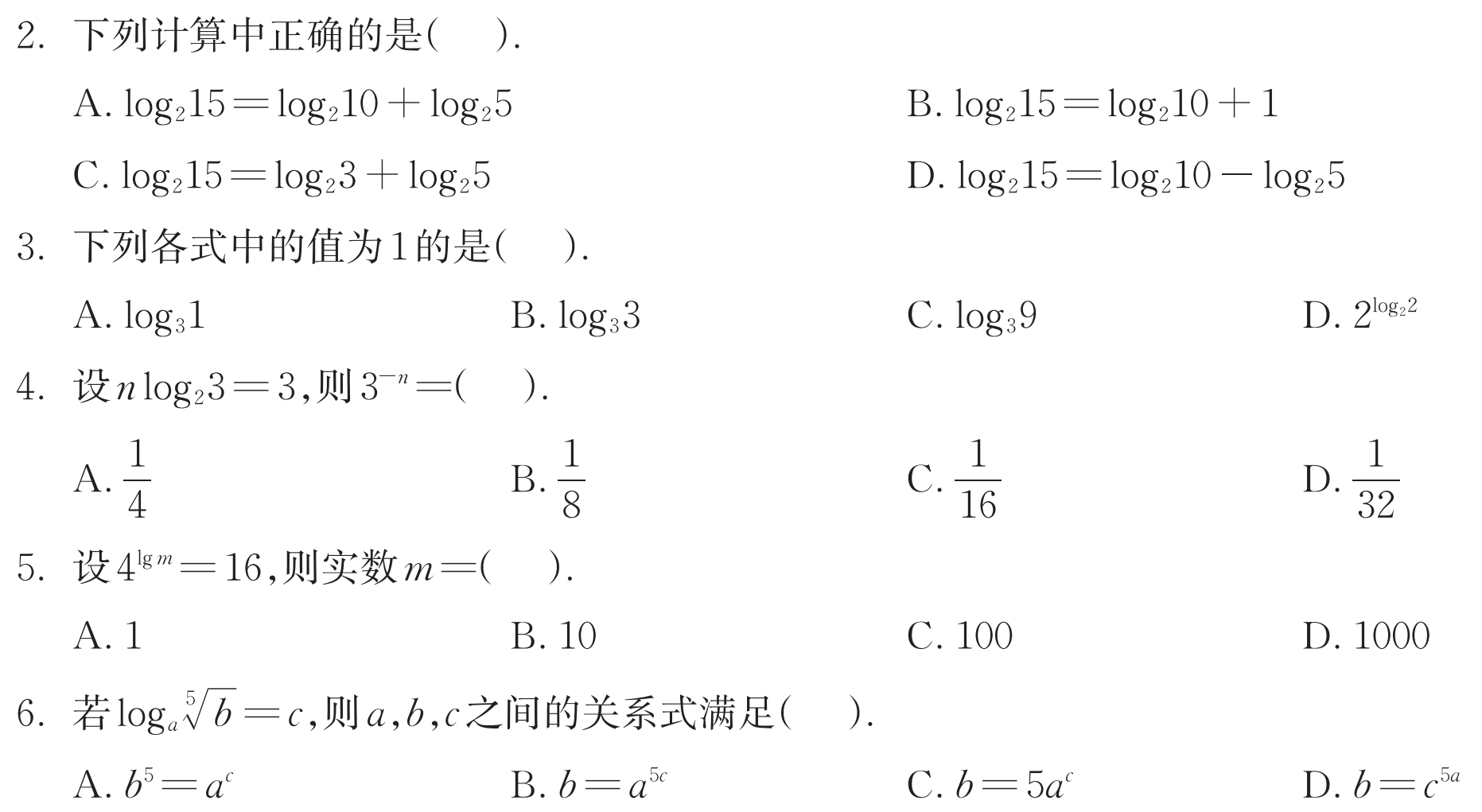 C
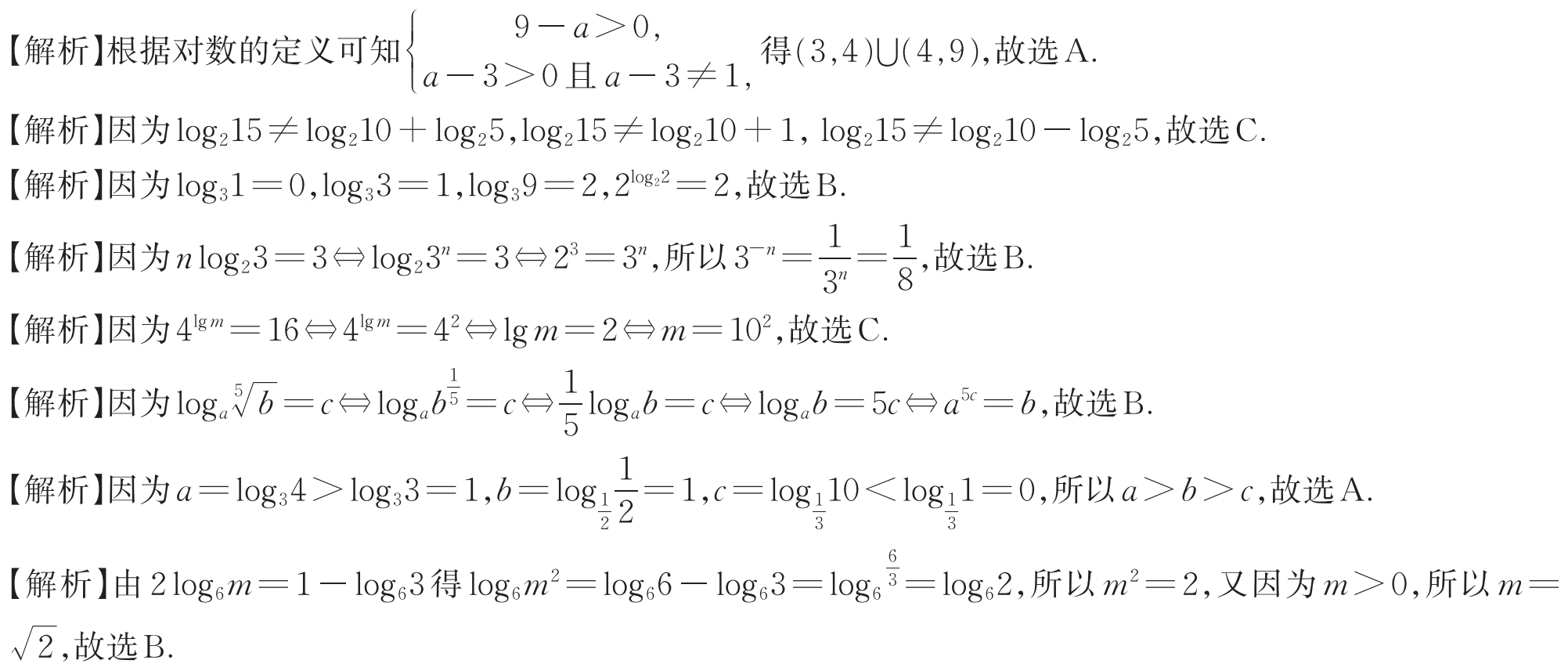 B
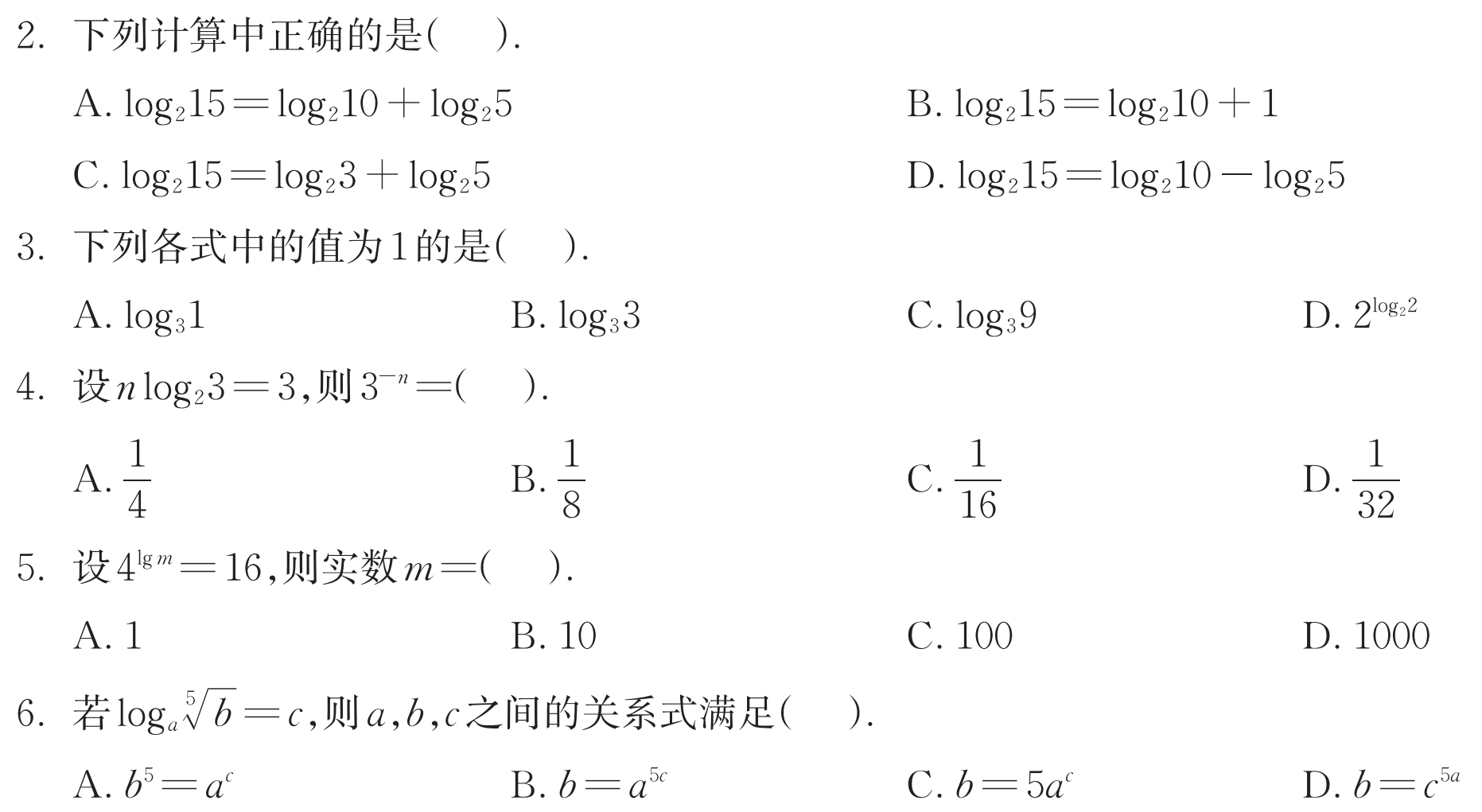 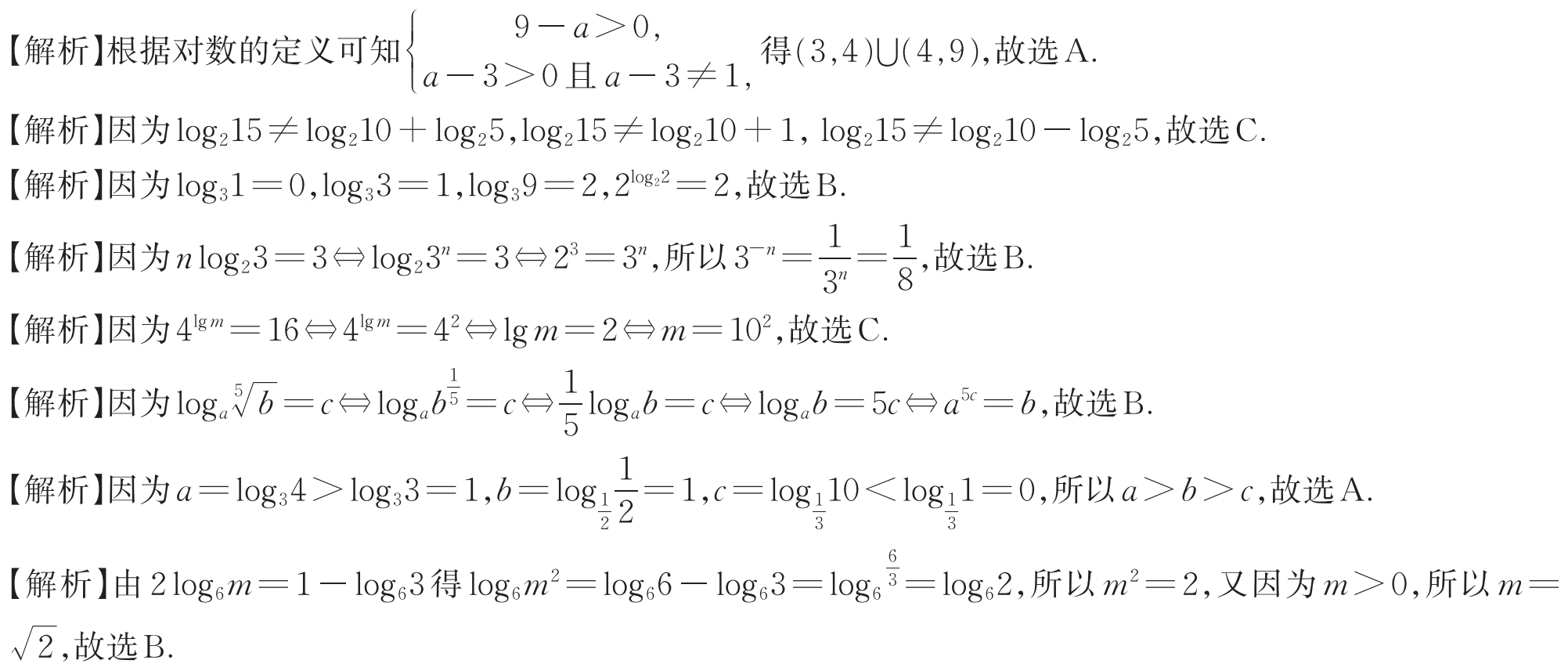 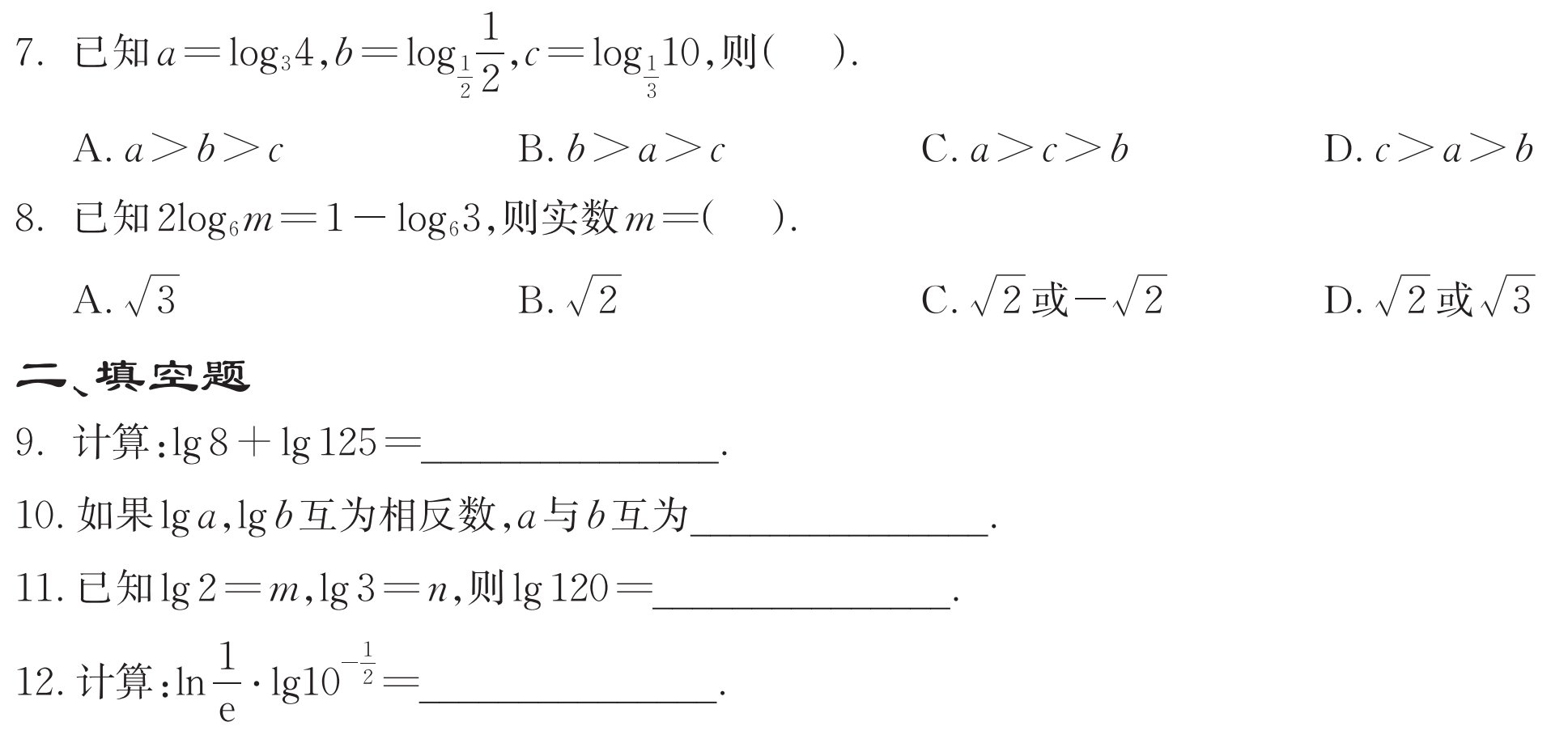 A
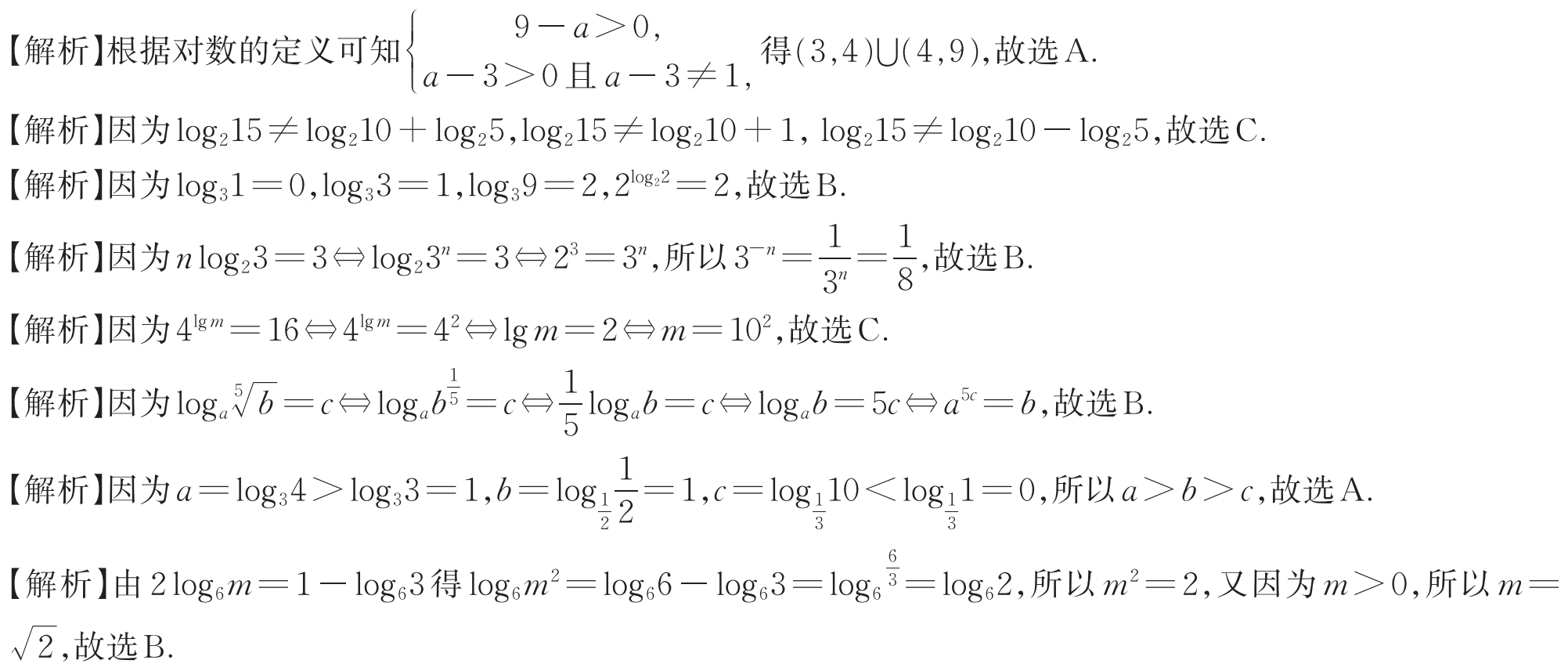 B
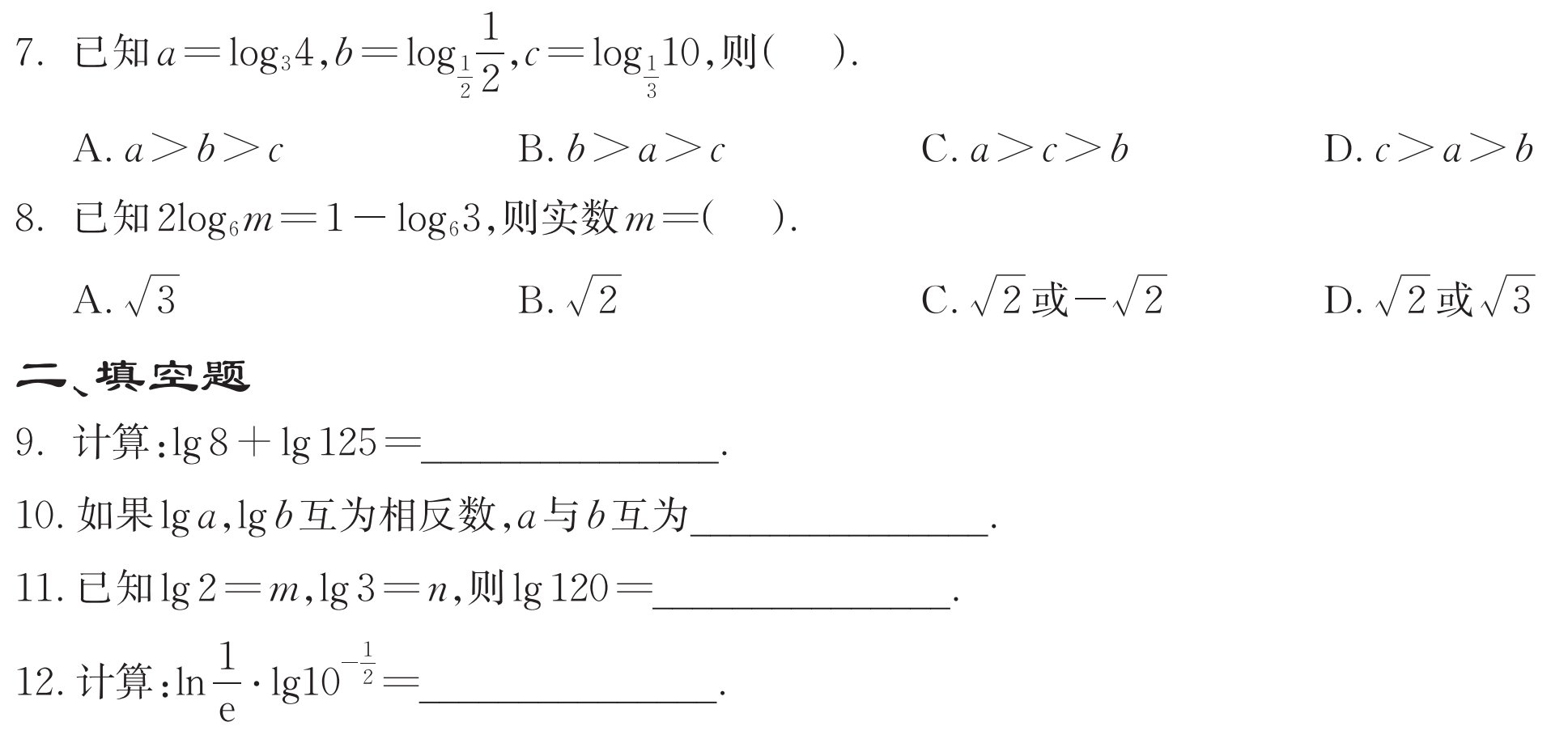 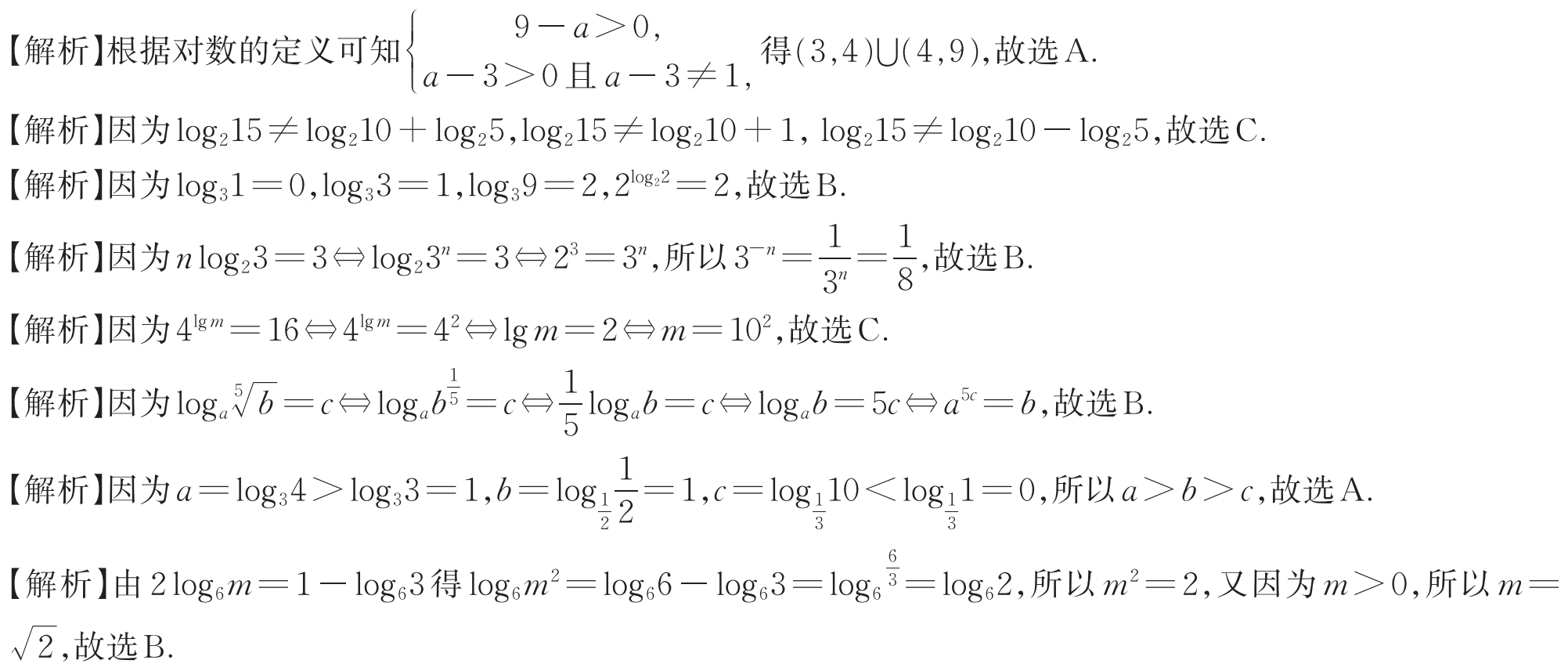 二、填空题
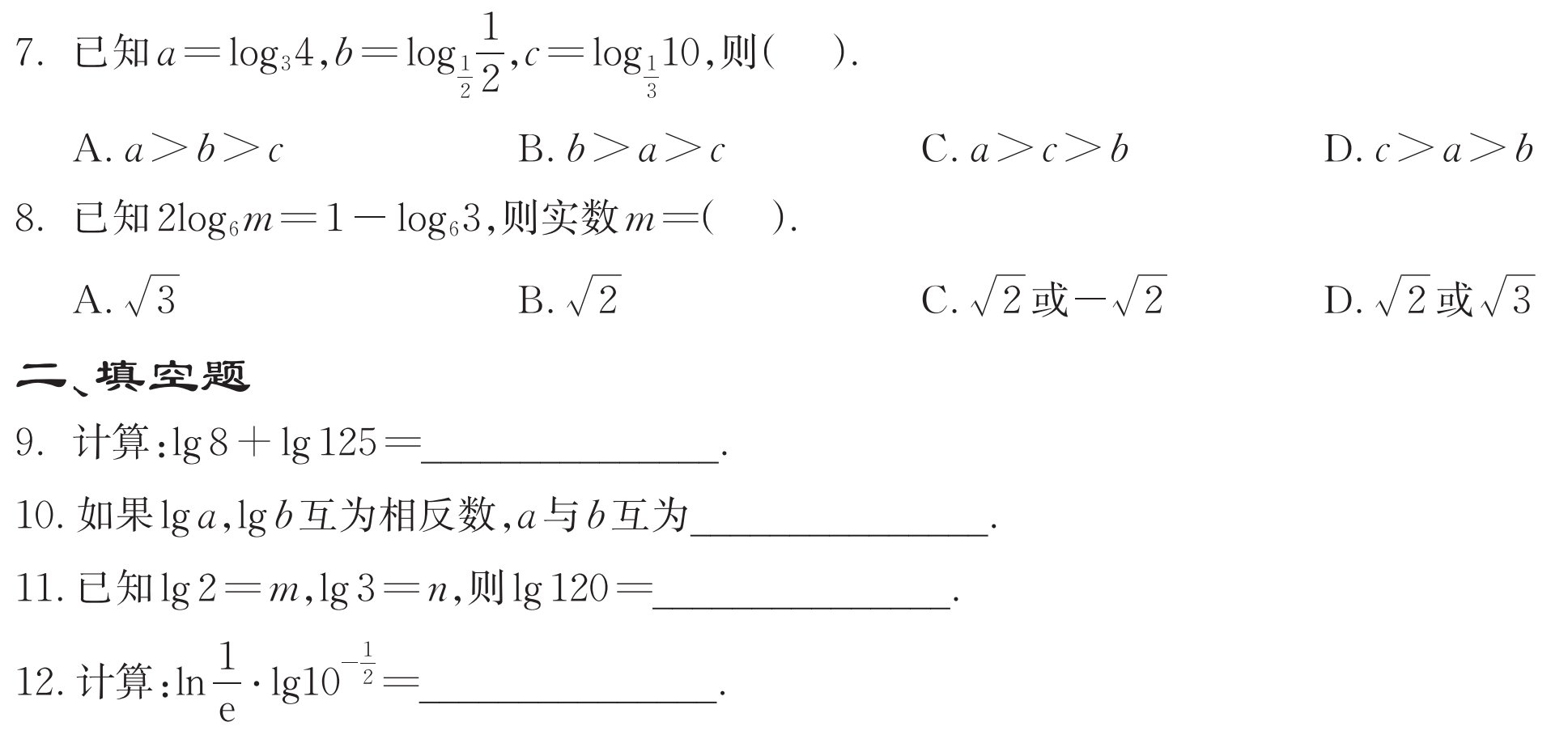 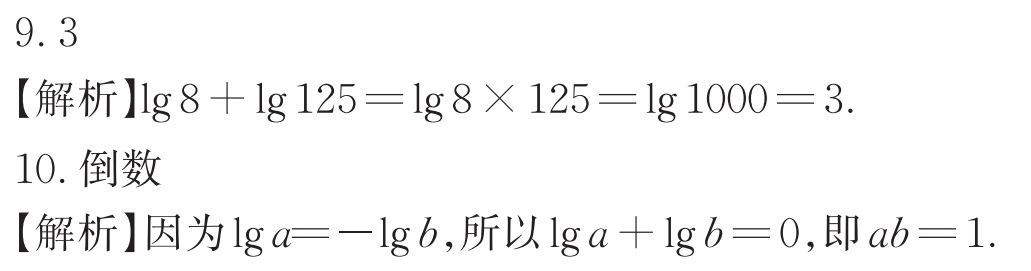 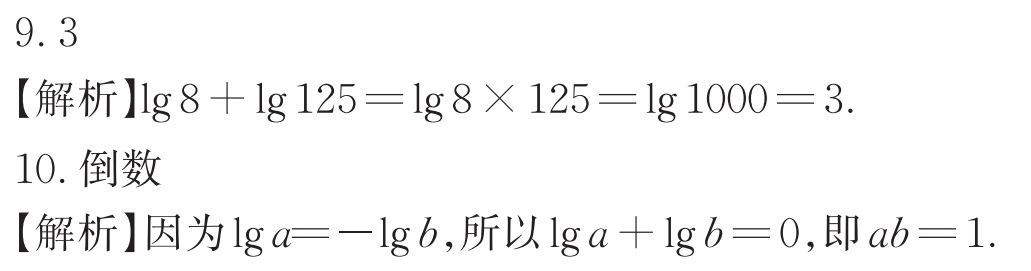 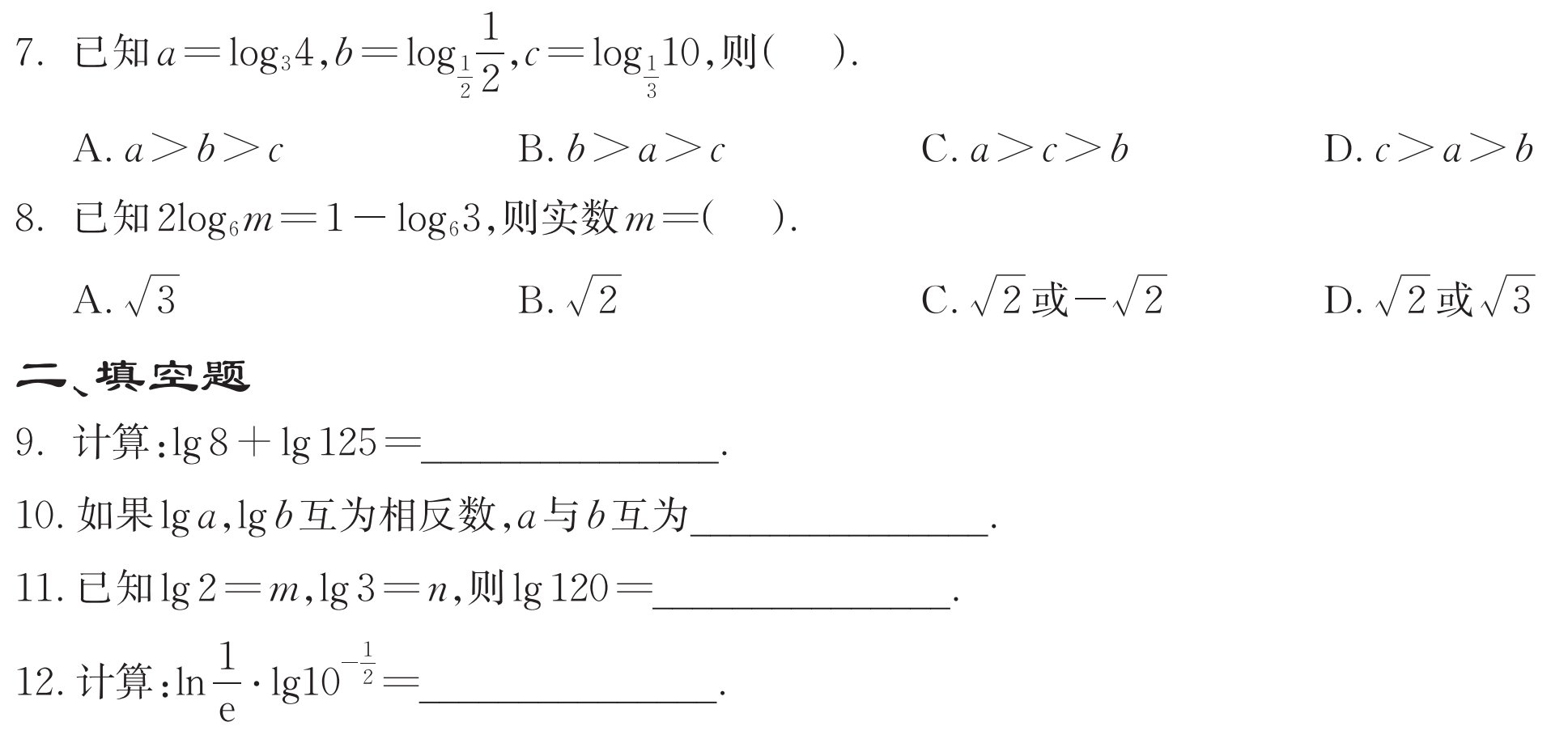 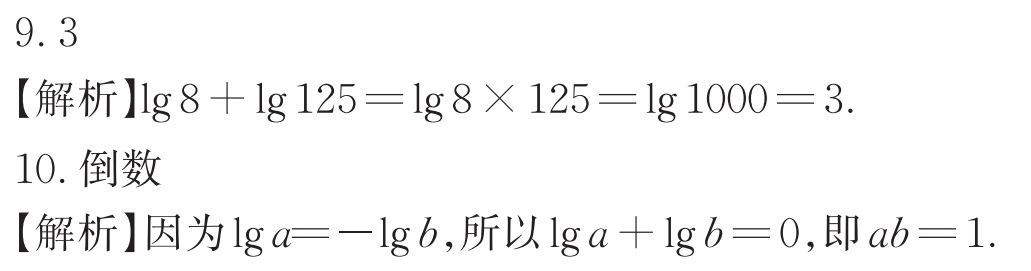 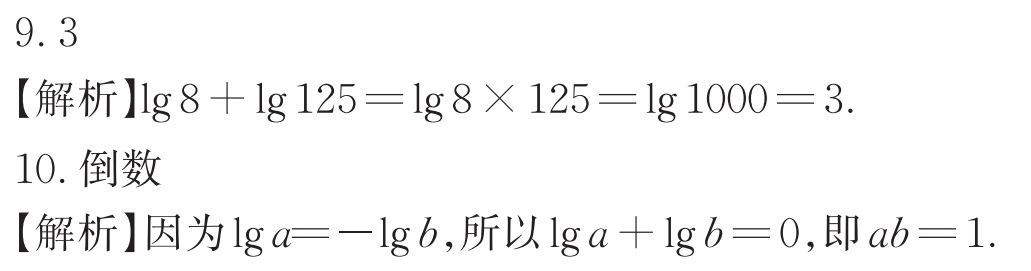 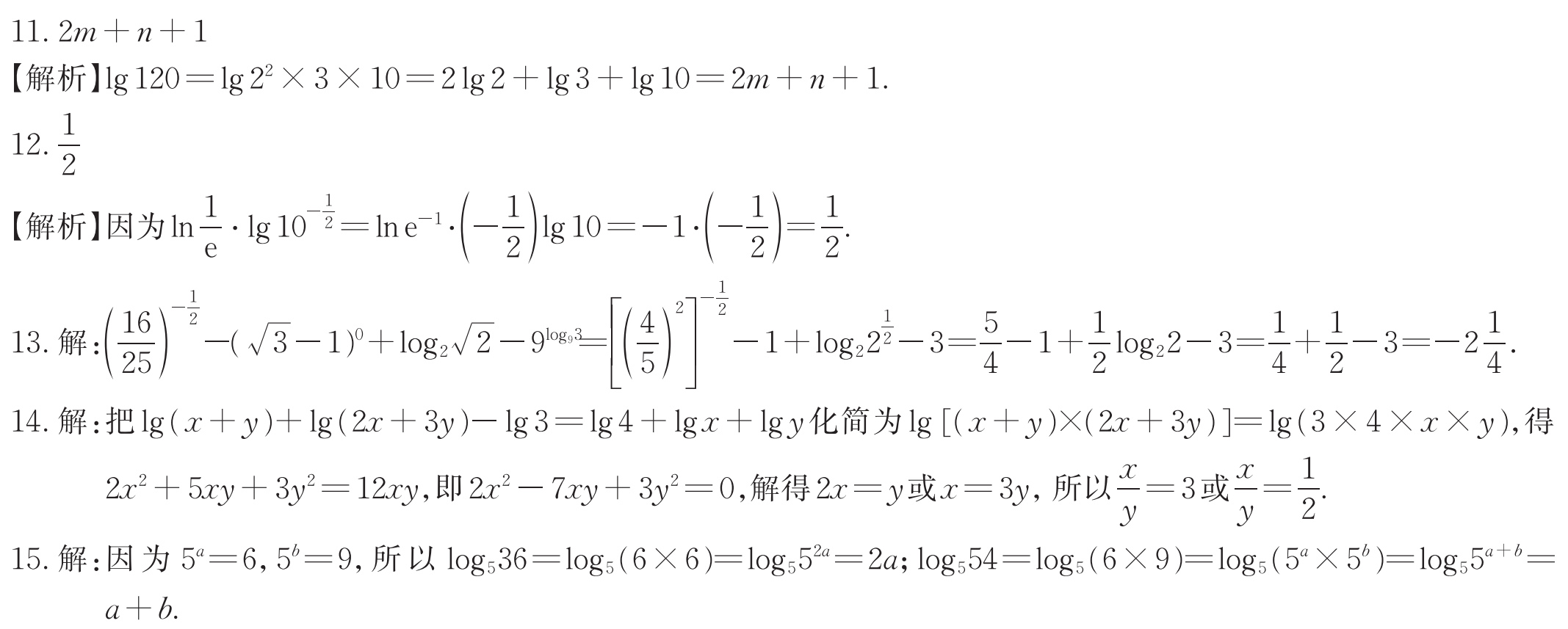 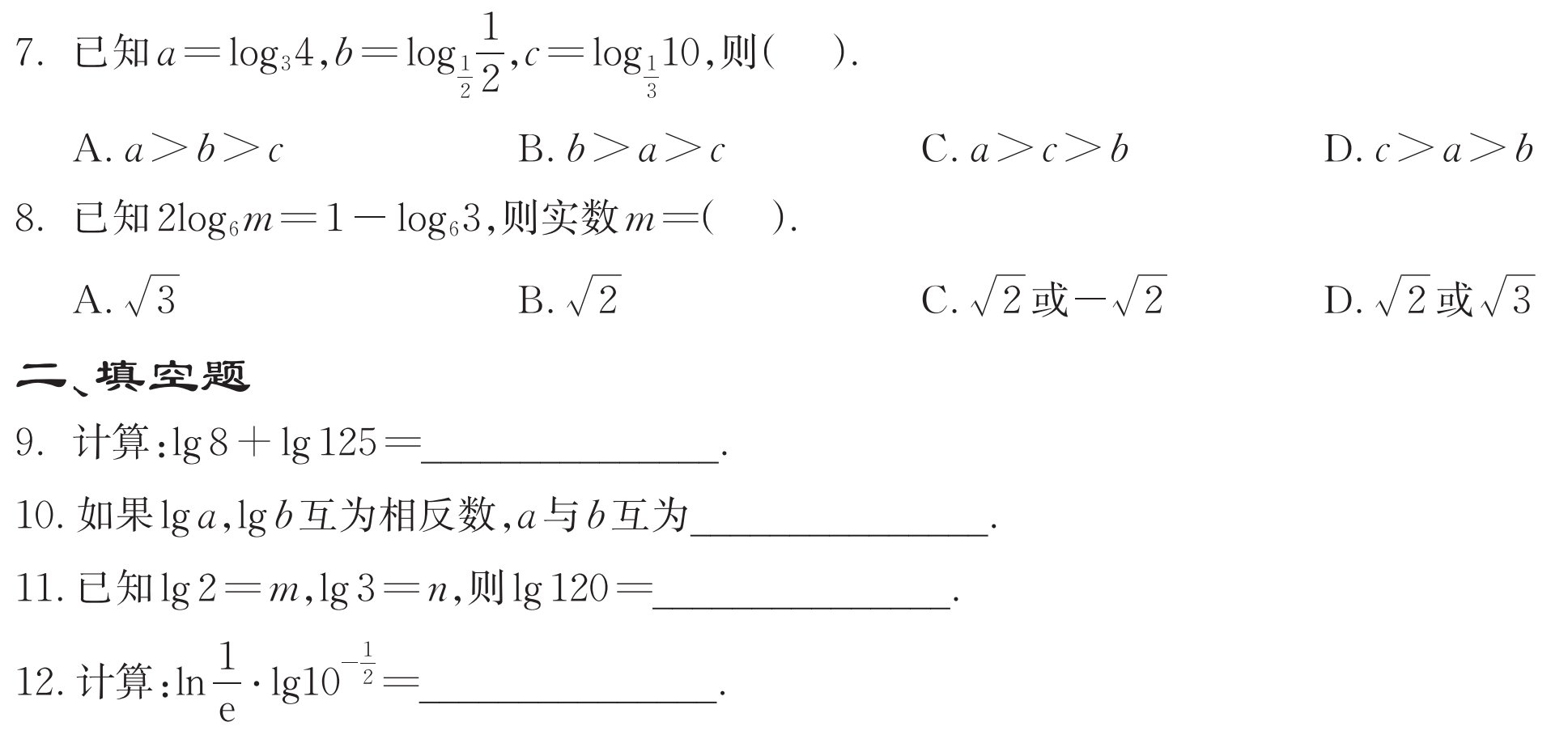 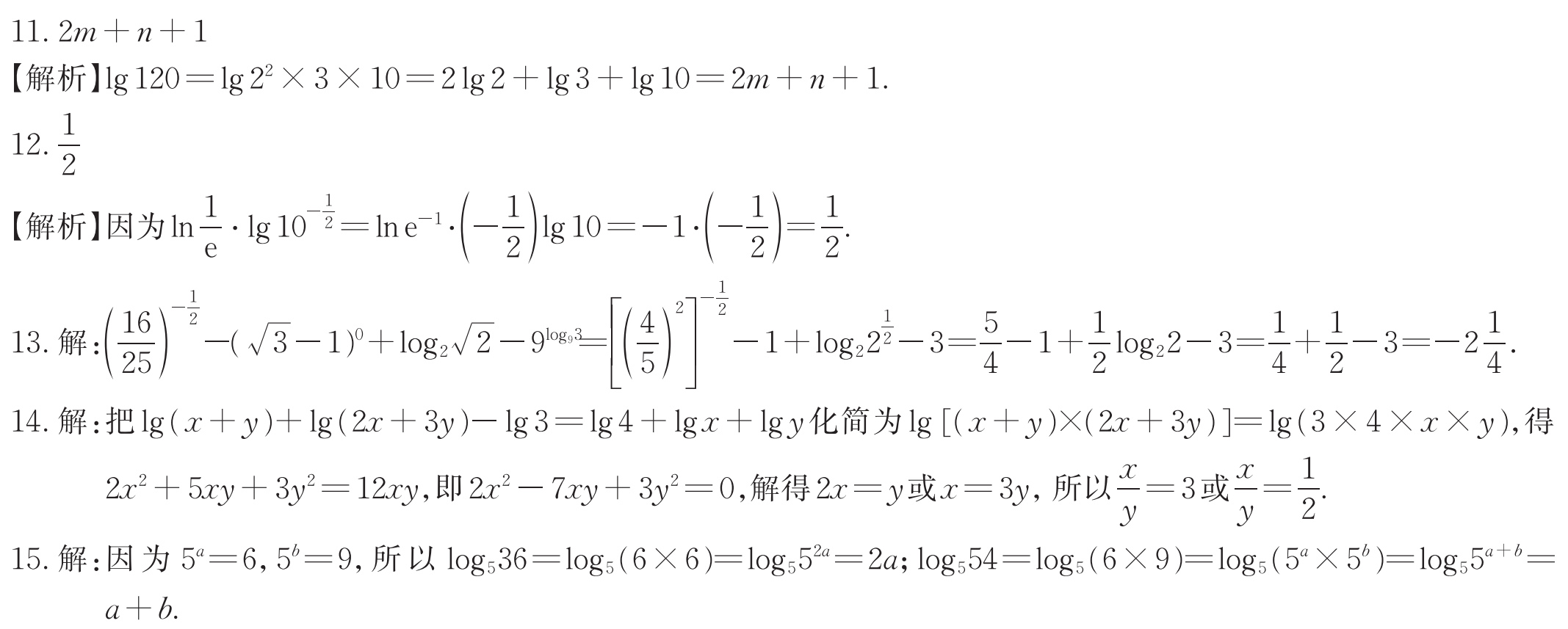 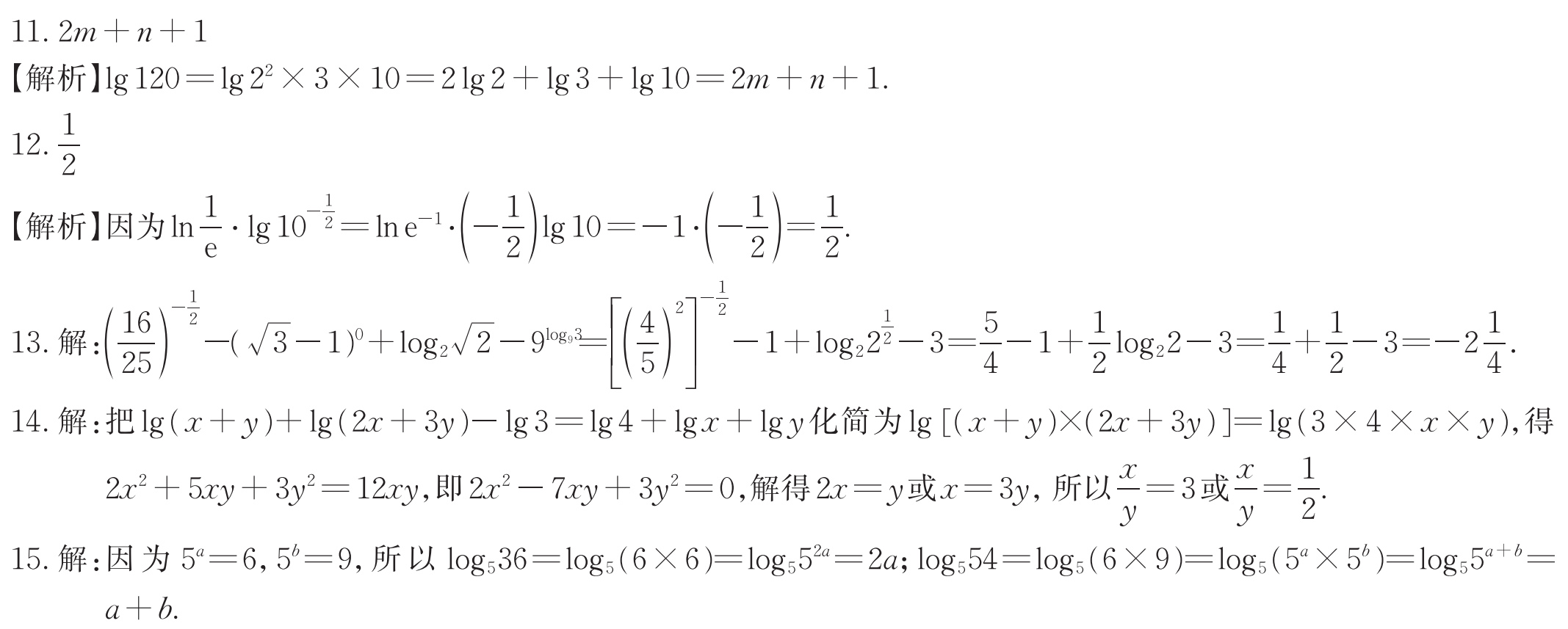 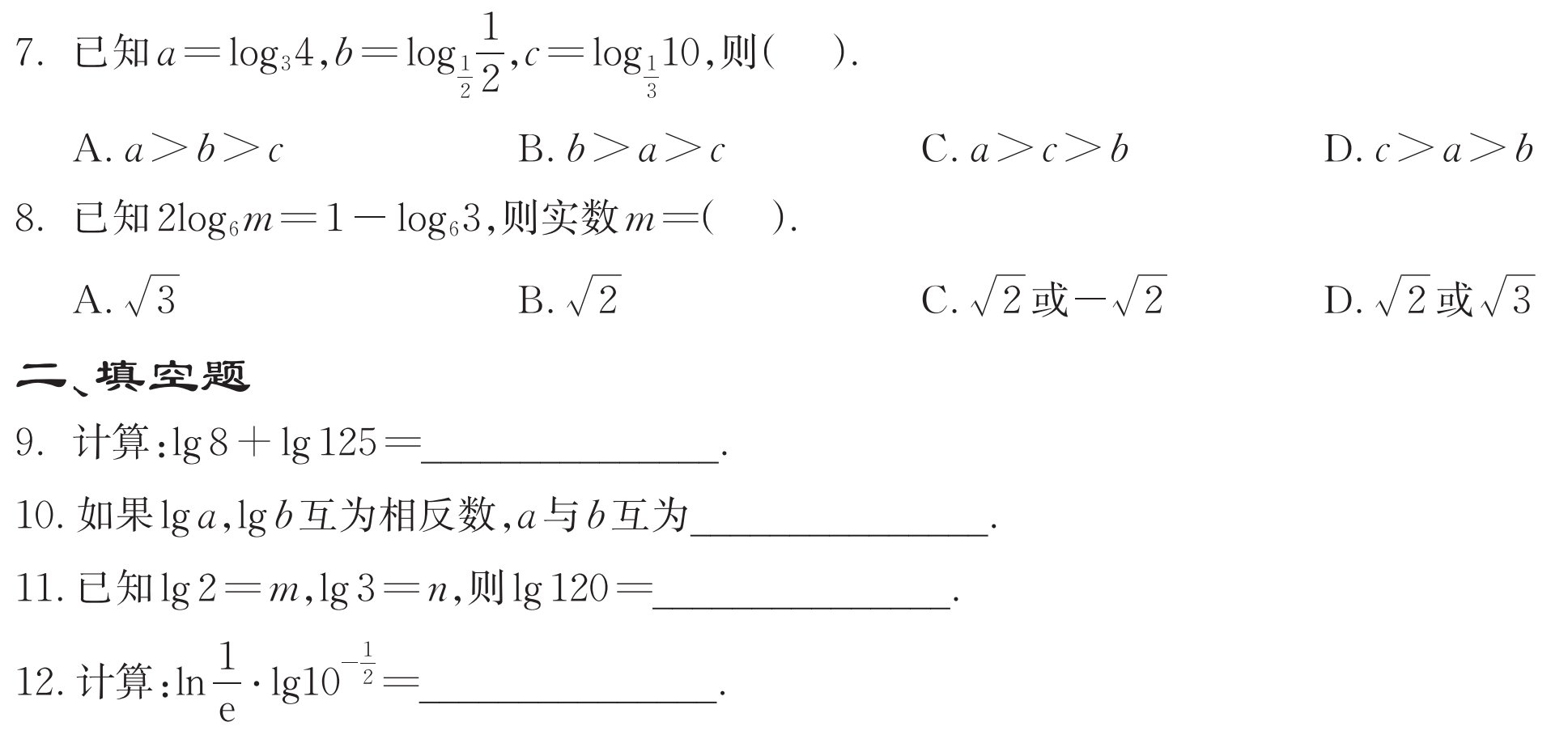 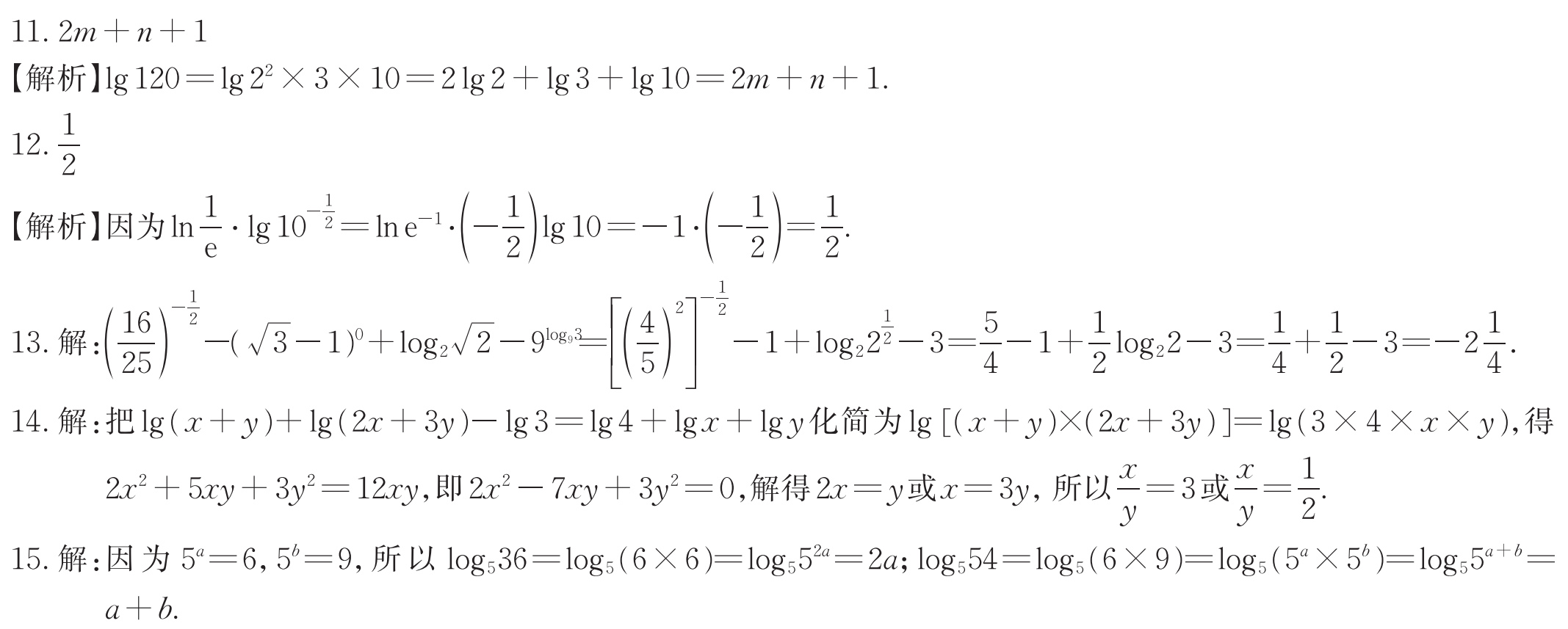 三、解答题
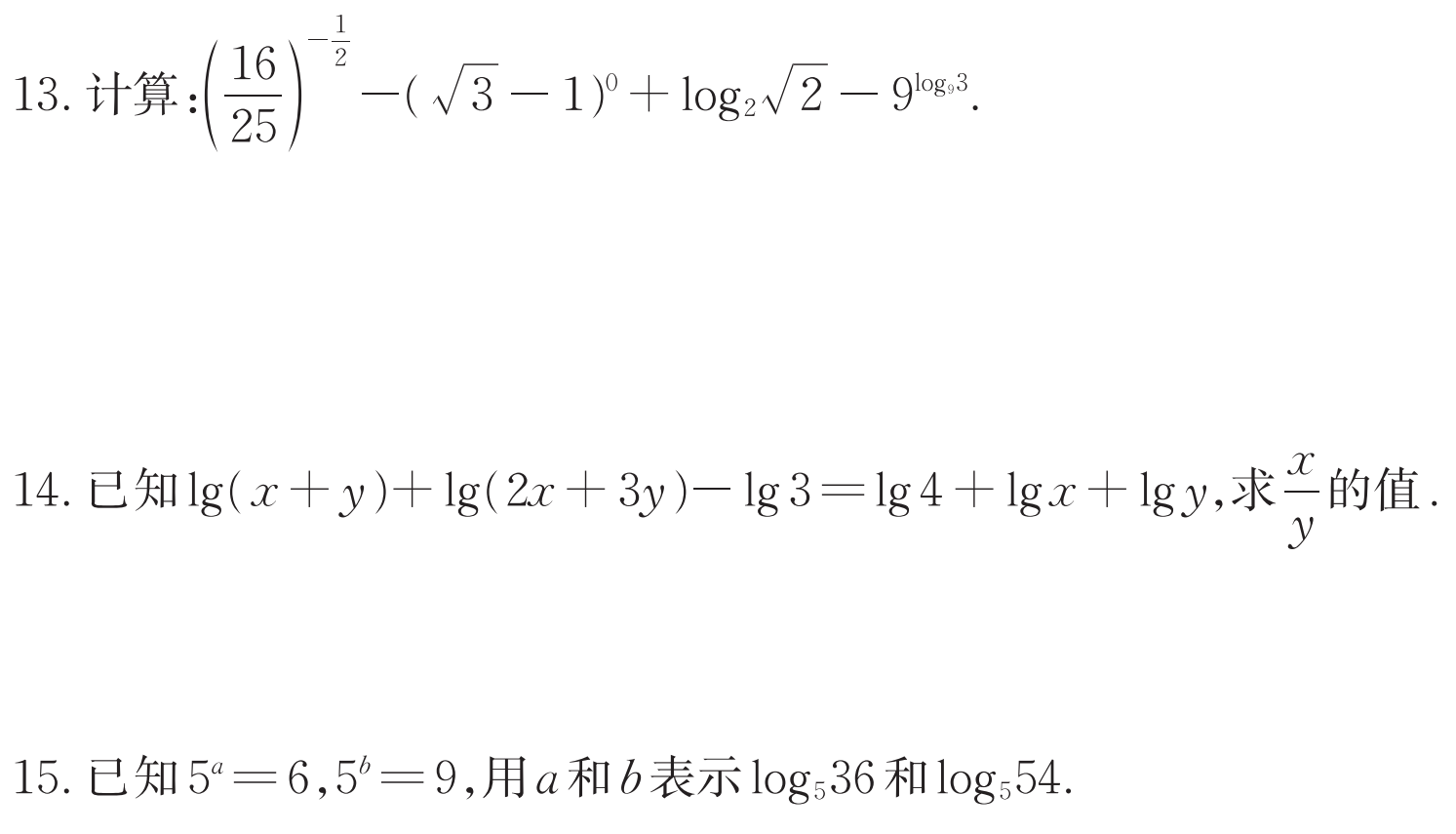 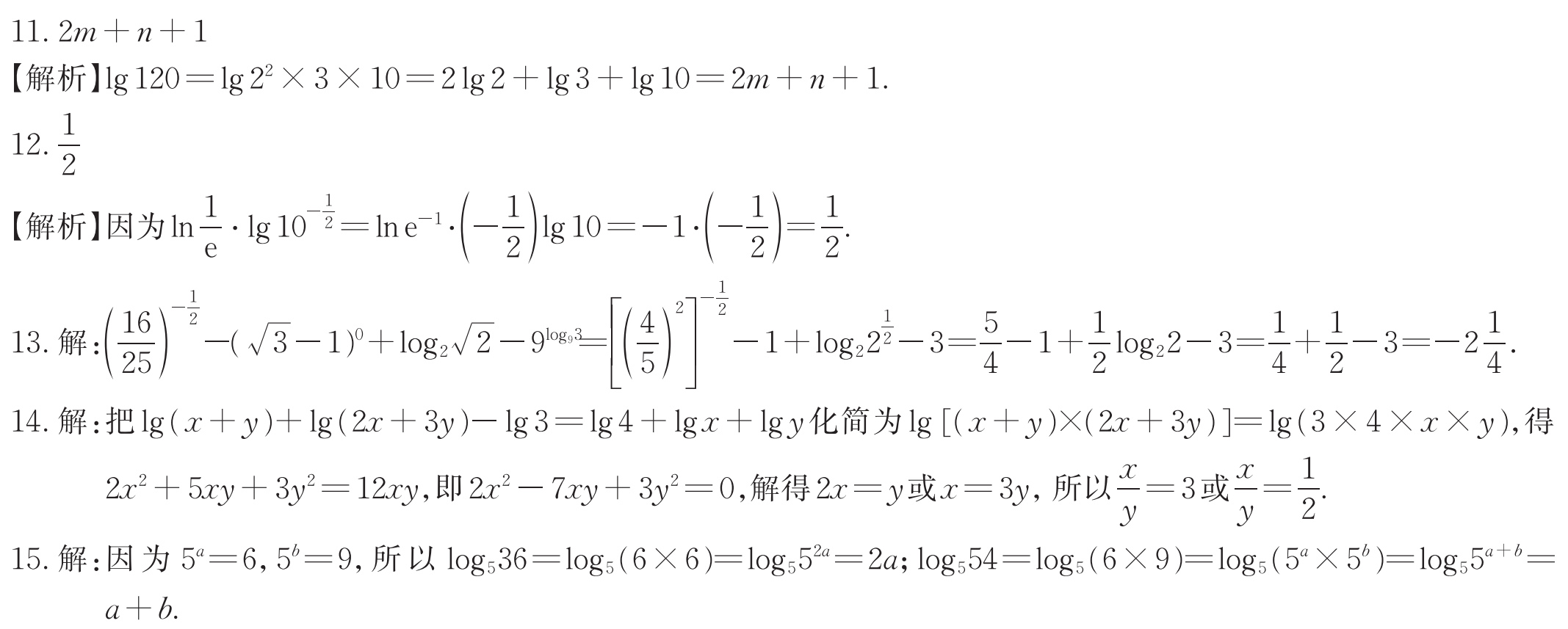 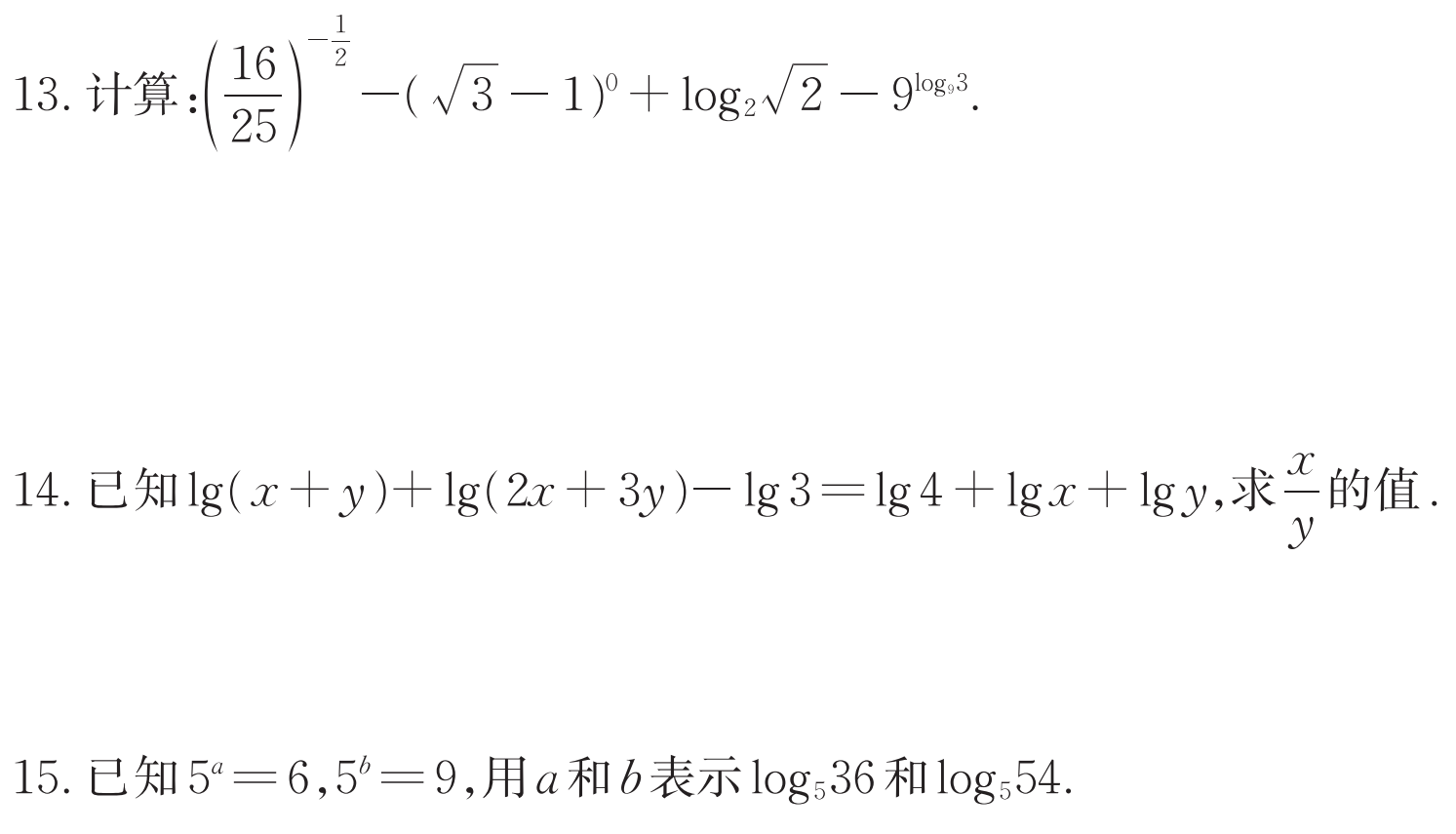 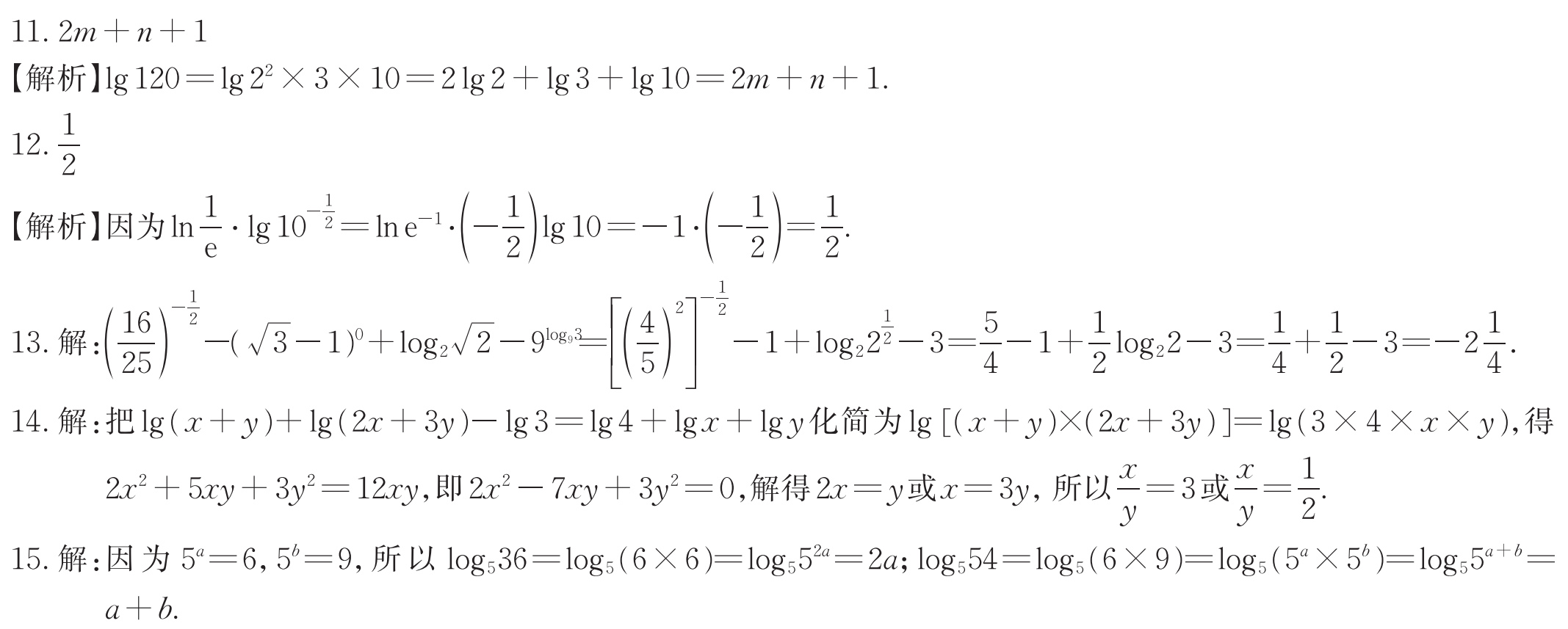 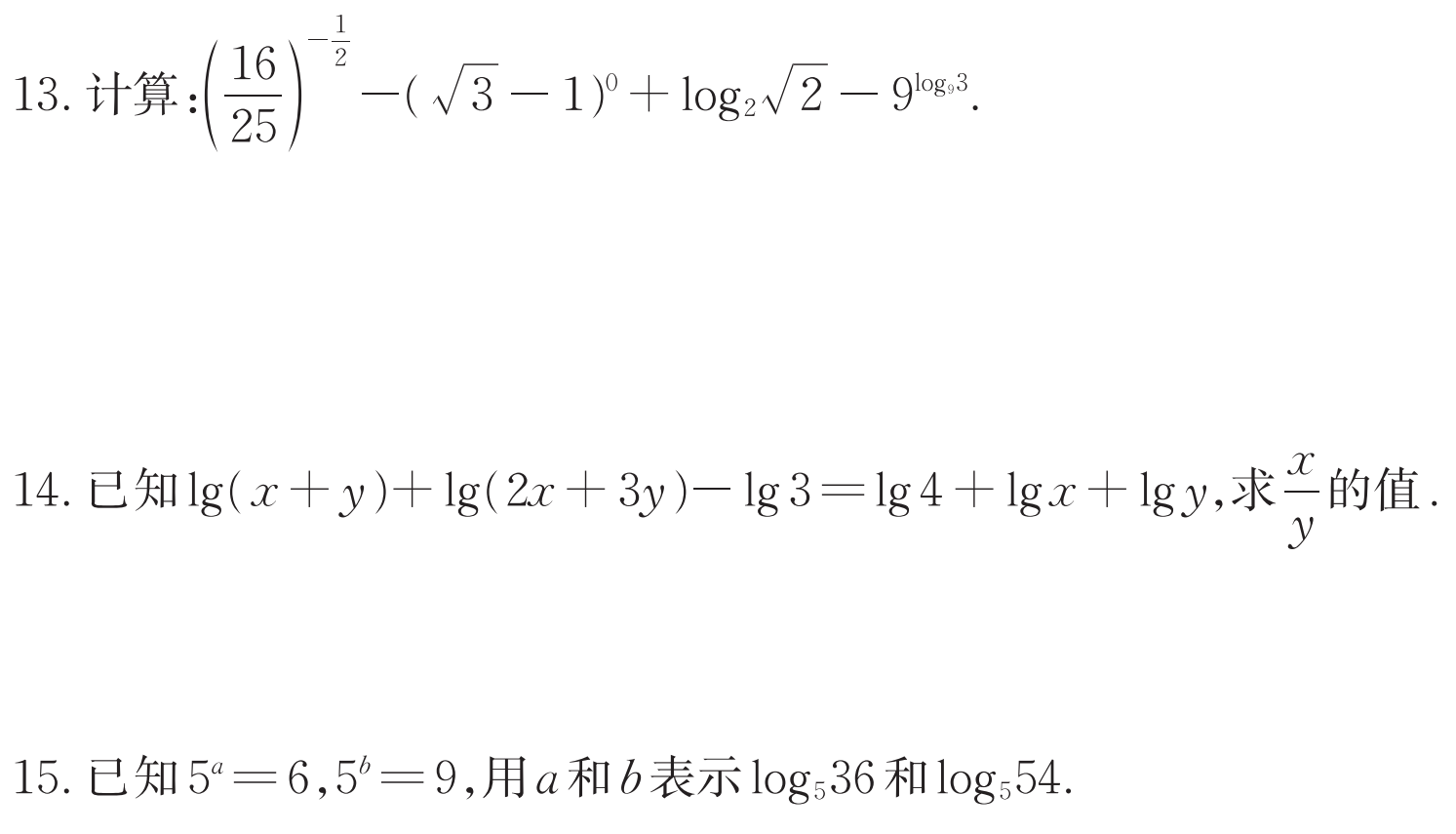 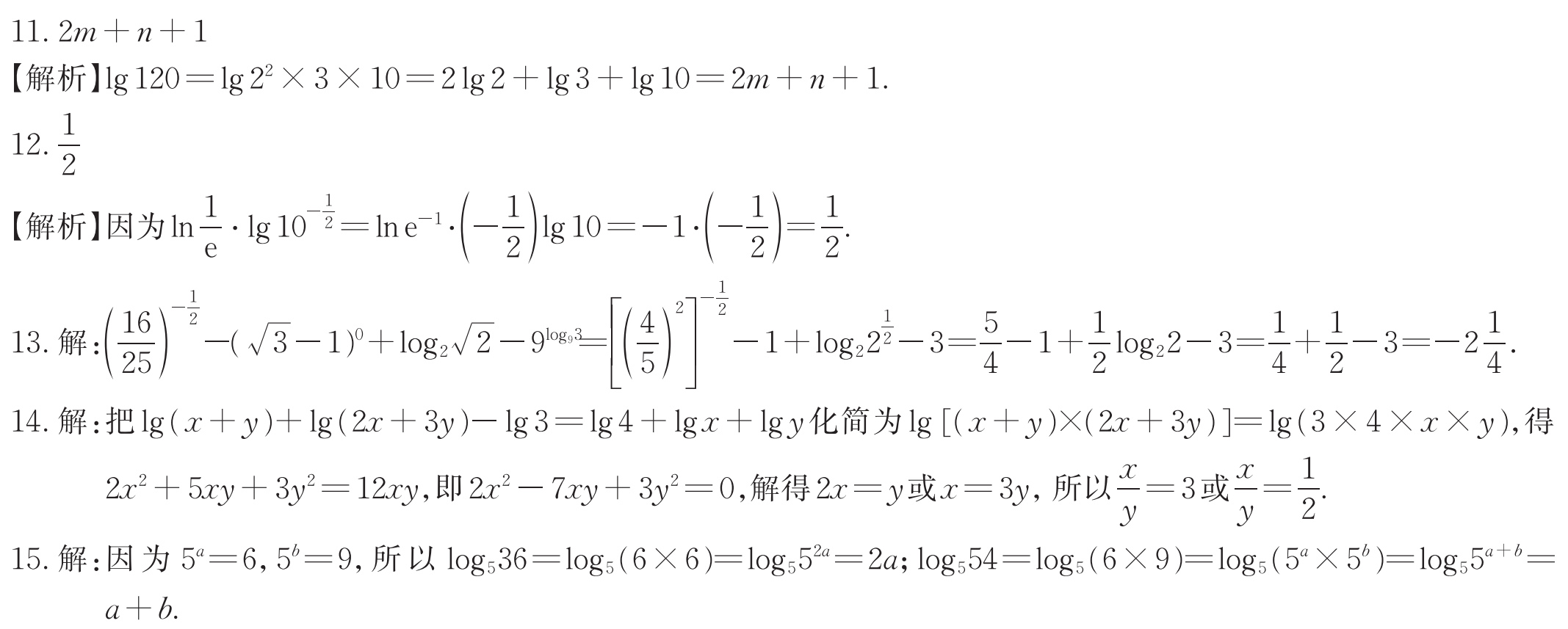 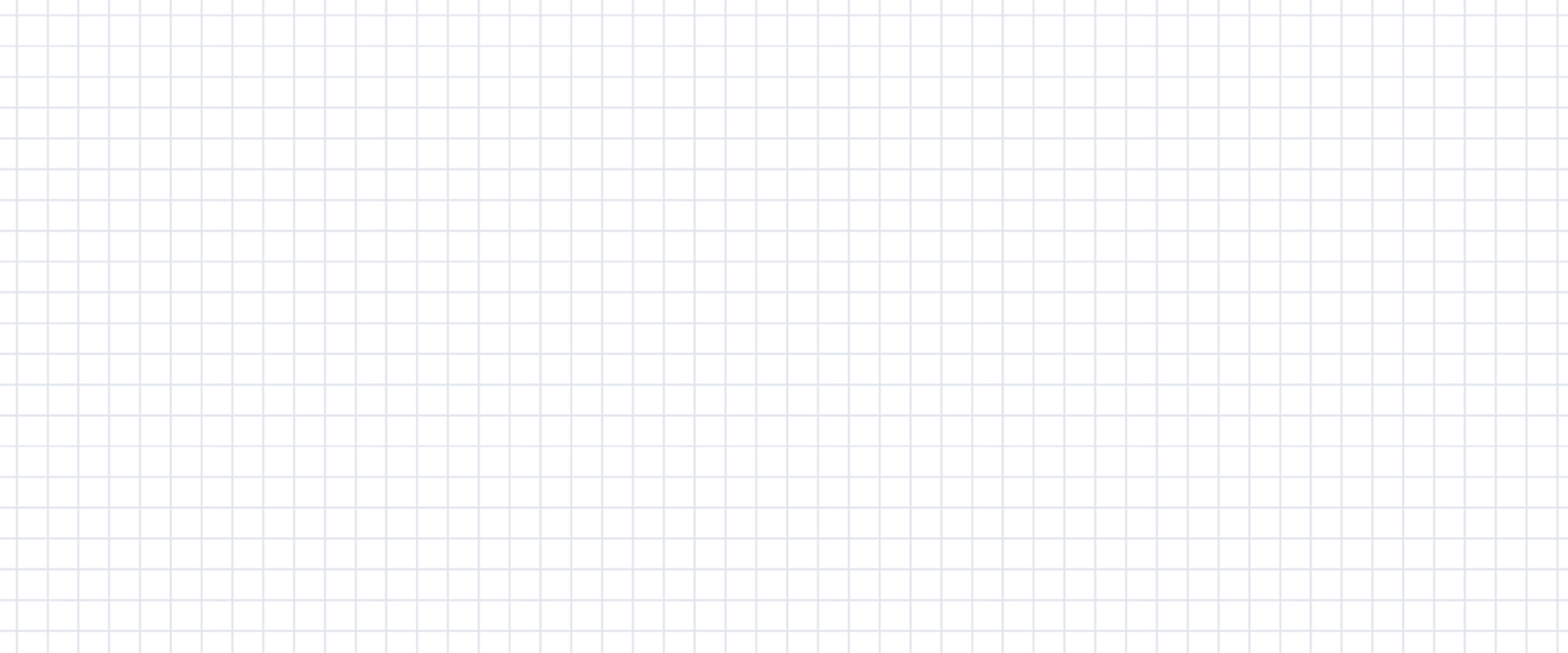 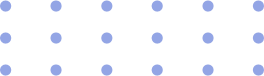 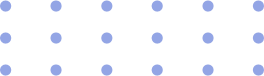 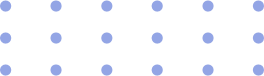 感谢收看